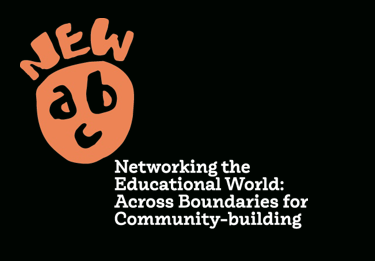 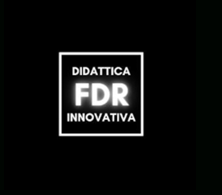 PRESENT
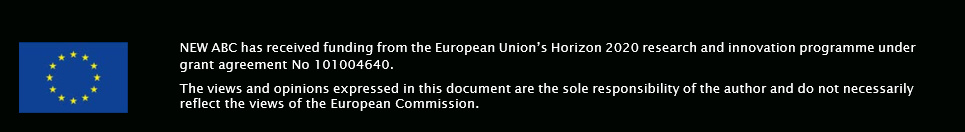 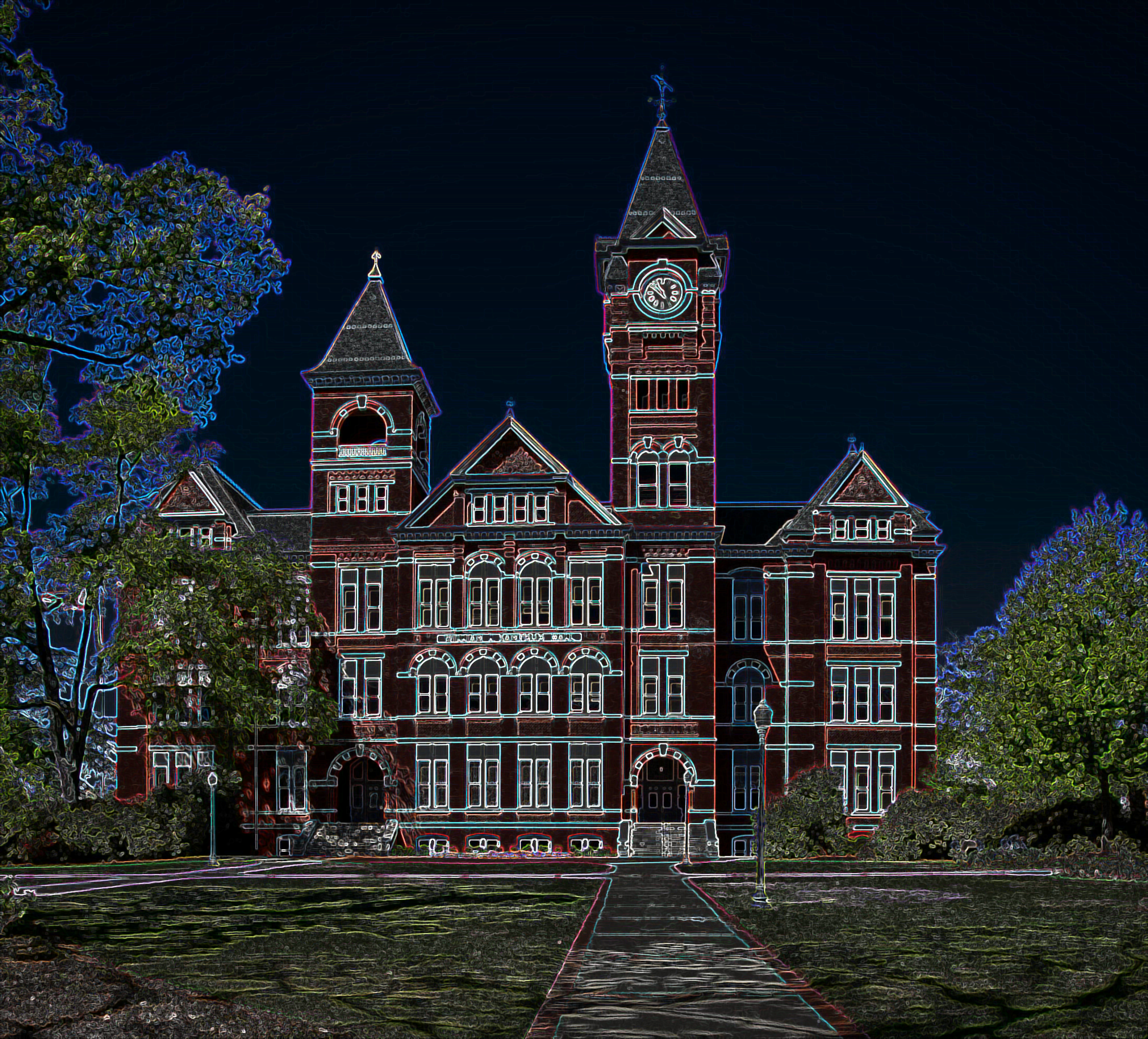 ESCAPE ROOM TRAPPED AT SCHOOL
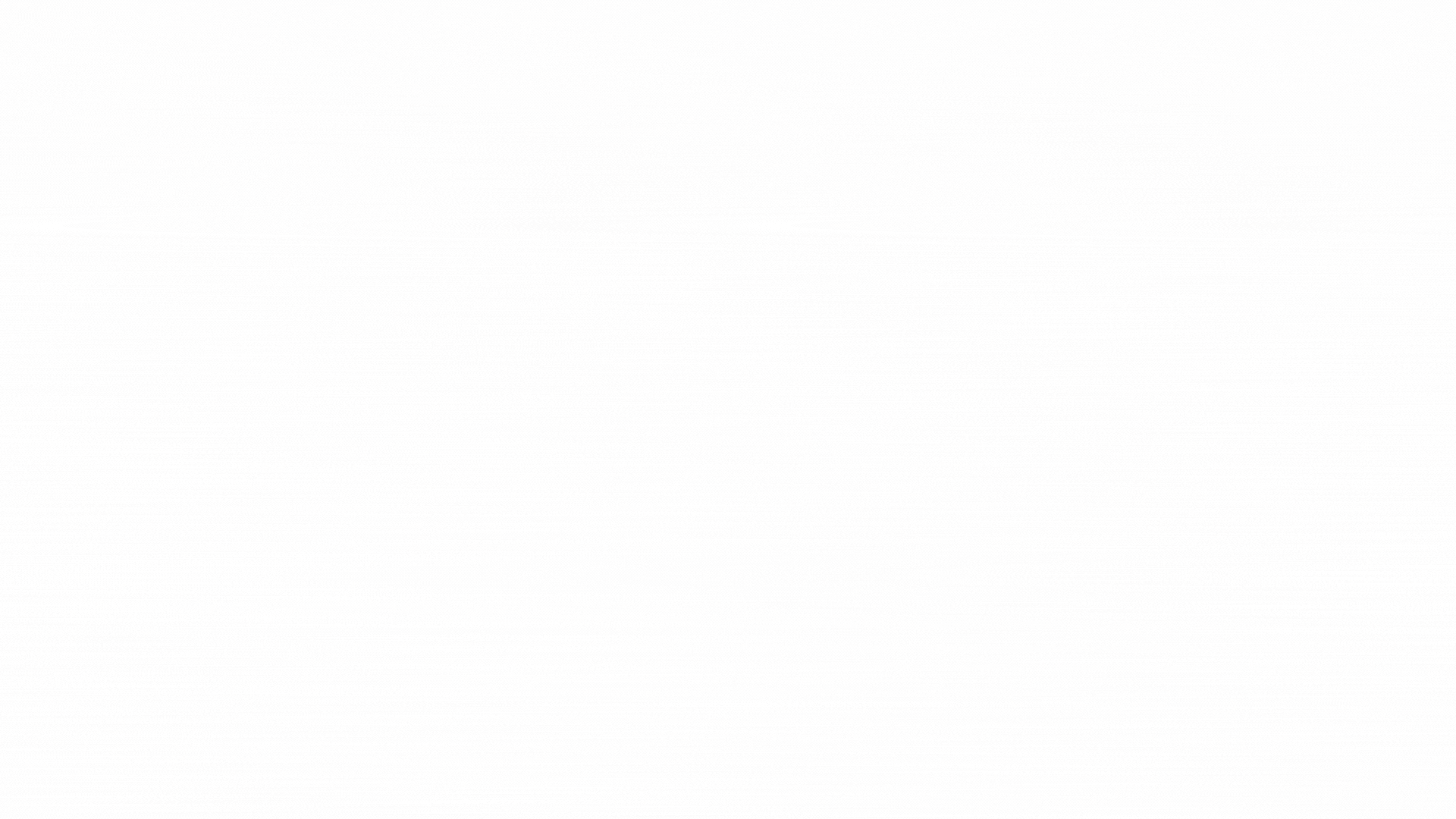 Insert date
it’s the big day of the school trip to [insert destination]. Your parents have given you thousands recommendations, but you can’t wait to have an unforgettable day. [Insert name] has forgotten its backpack in the classroom. You and a small group of classmates decide to wait for him in the school hall.
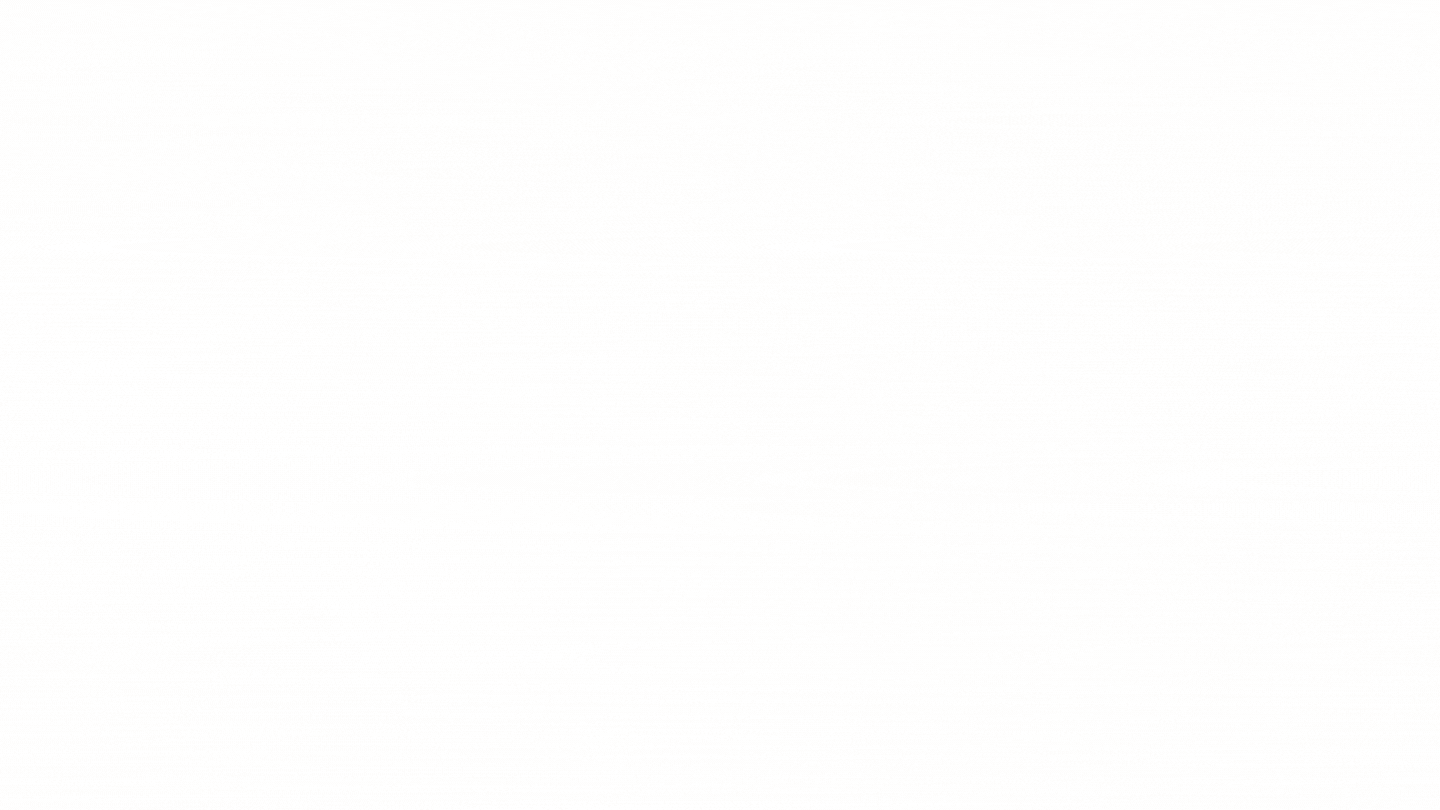 Inserire data
All classes are already waiting in the bus and the school without students has a rather ghostly appearance.
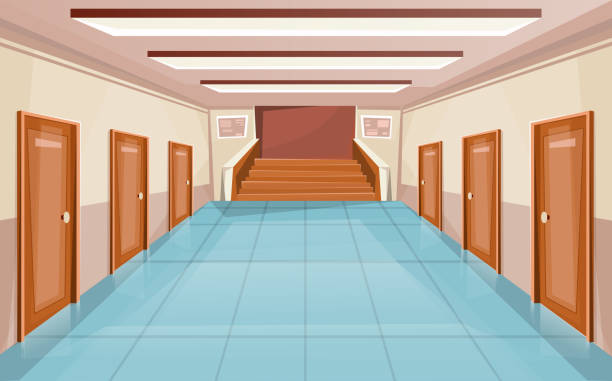 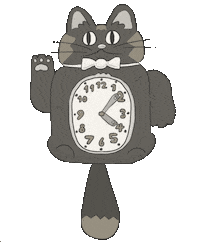 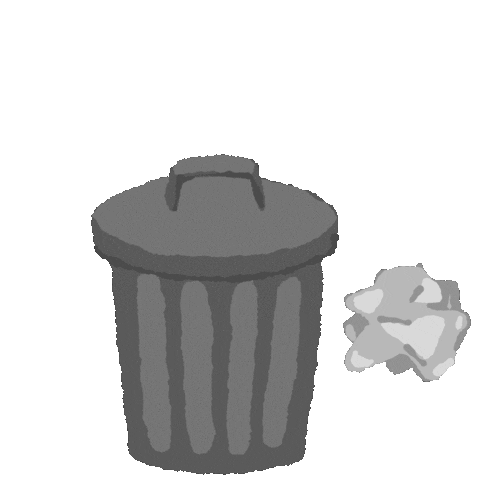 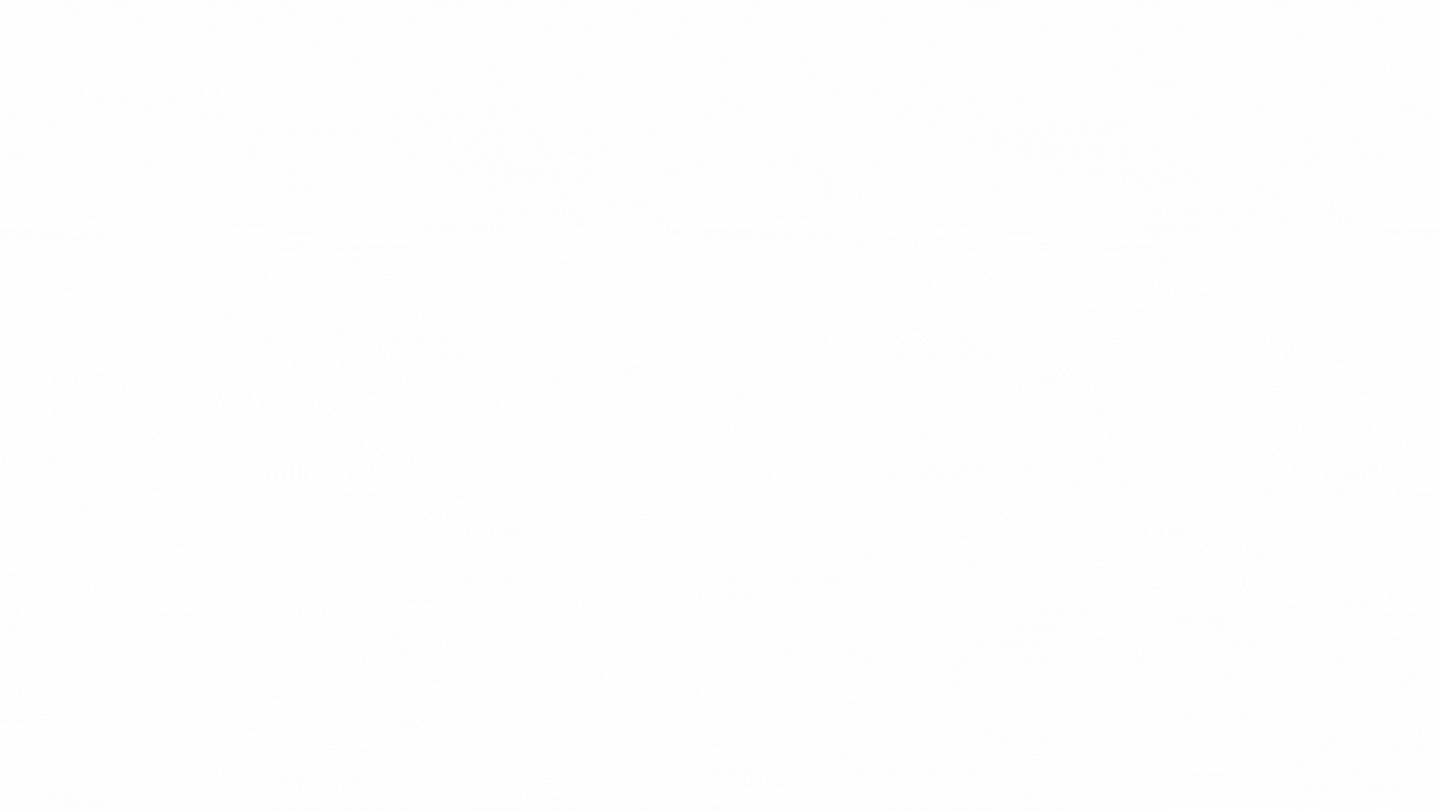 The history teacher HAD BEEN VERY CLEAR: NEVER LEAVE THE GROUP. YET IT TOOK just A SECOND TO LOSE SIGHT of the teacher and the other classmates.
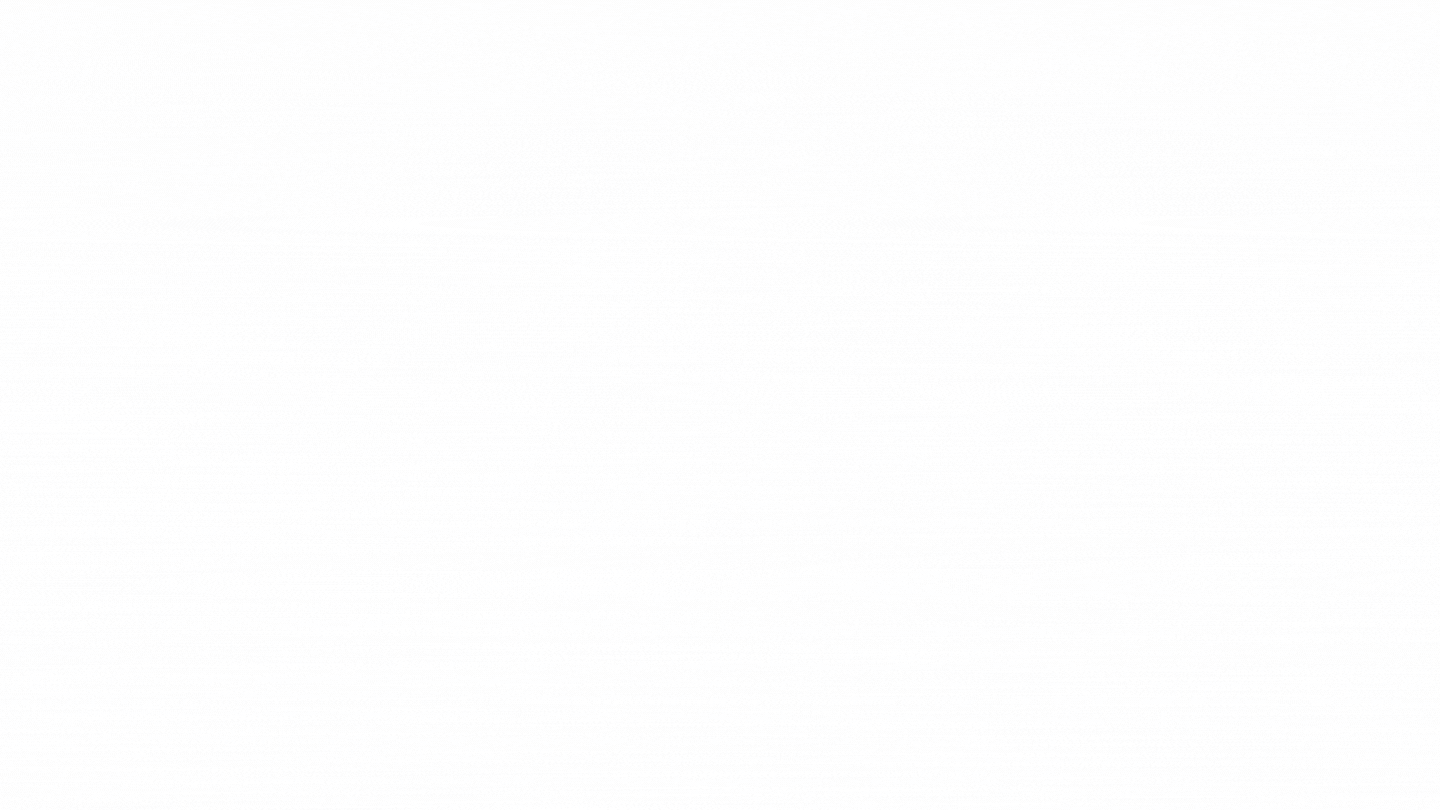 your PROBLEMS ARE NOT OVER: NOT ONLY DO THE other CLASSmates SEEMS TO HAVE vanished, BUT THE ENTRANCE DOOR IS locked.
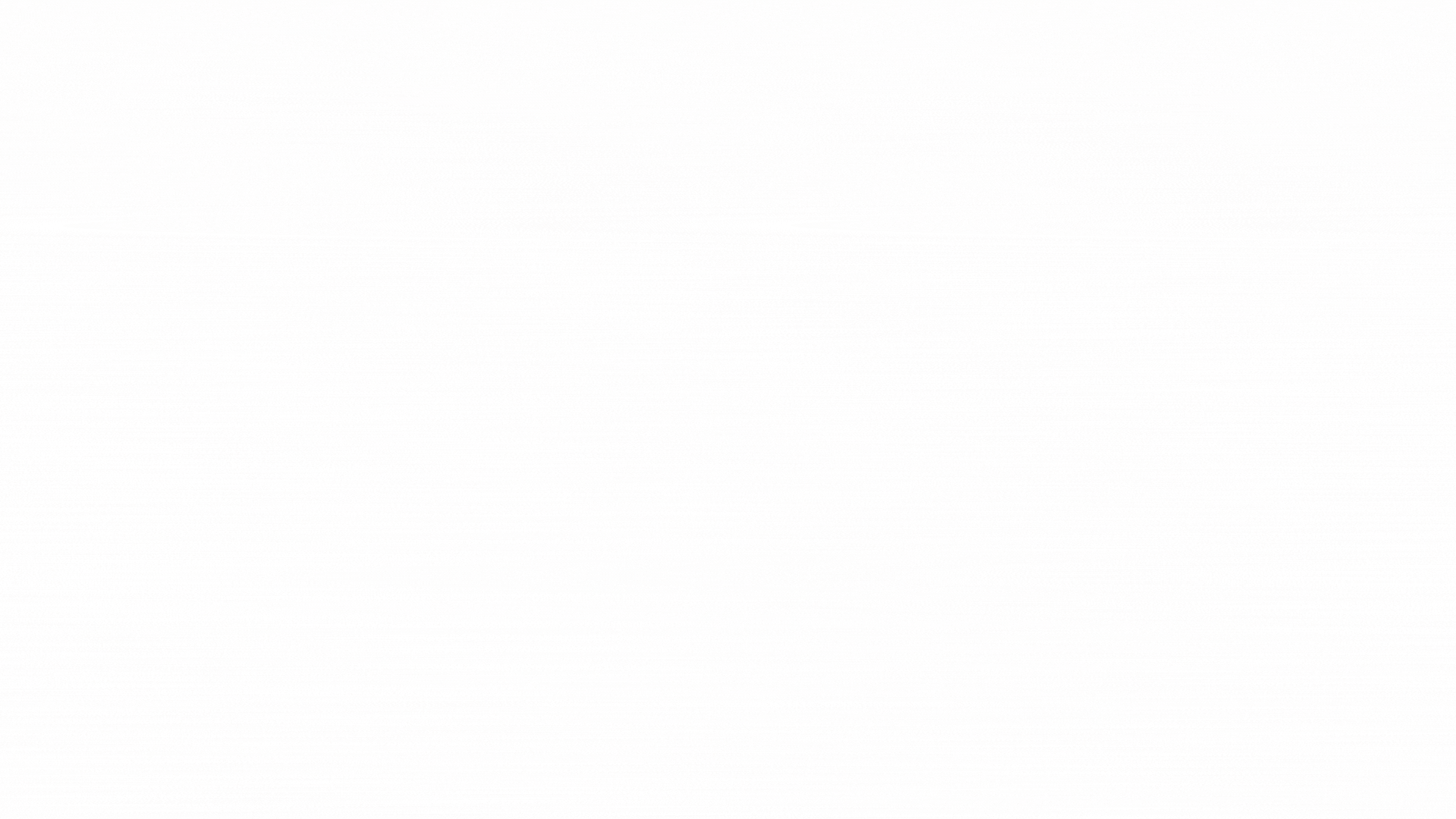 There is no one around you to ask for help. You are trapped at school!
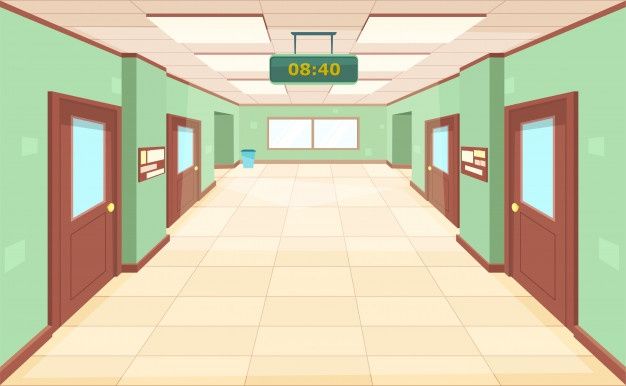 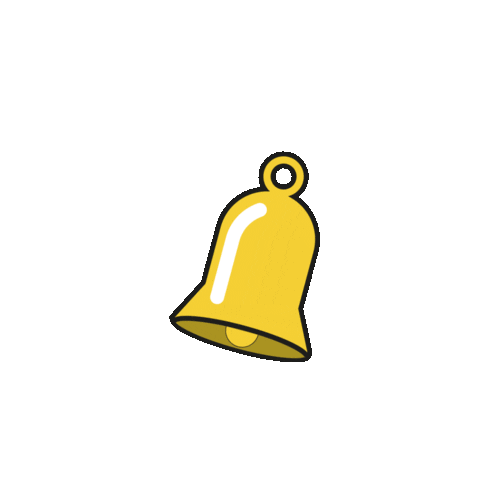 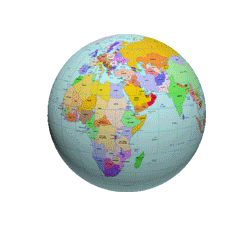 YOU AND YOUR Classmates ARE STUCK IN THE HALLWAY. “I never realized how spacious the hall was,” [insert name] SAYS. “What’s a globe doing on the floor?” [insert name] asks. Identify the names of the colored nations.
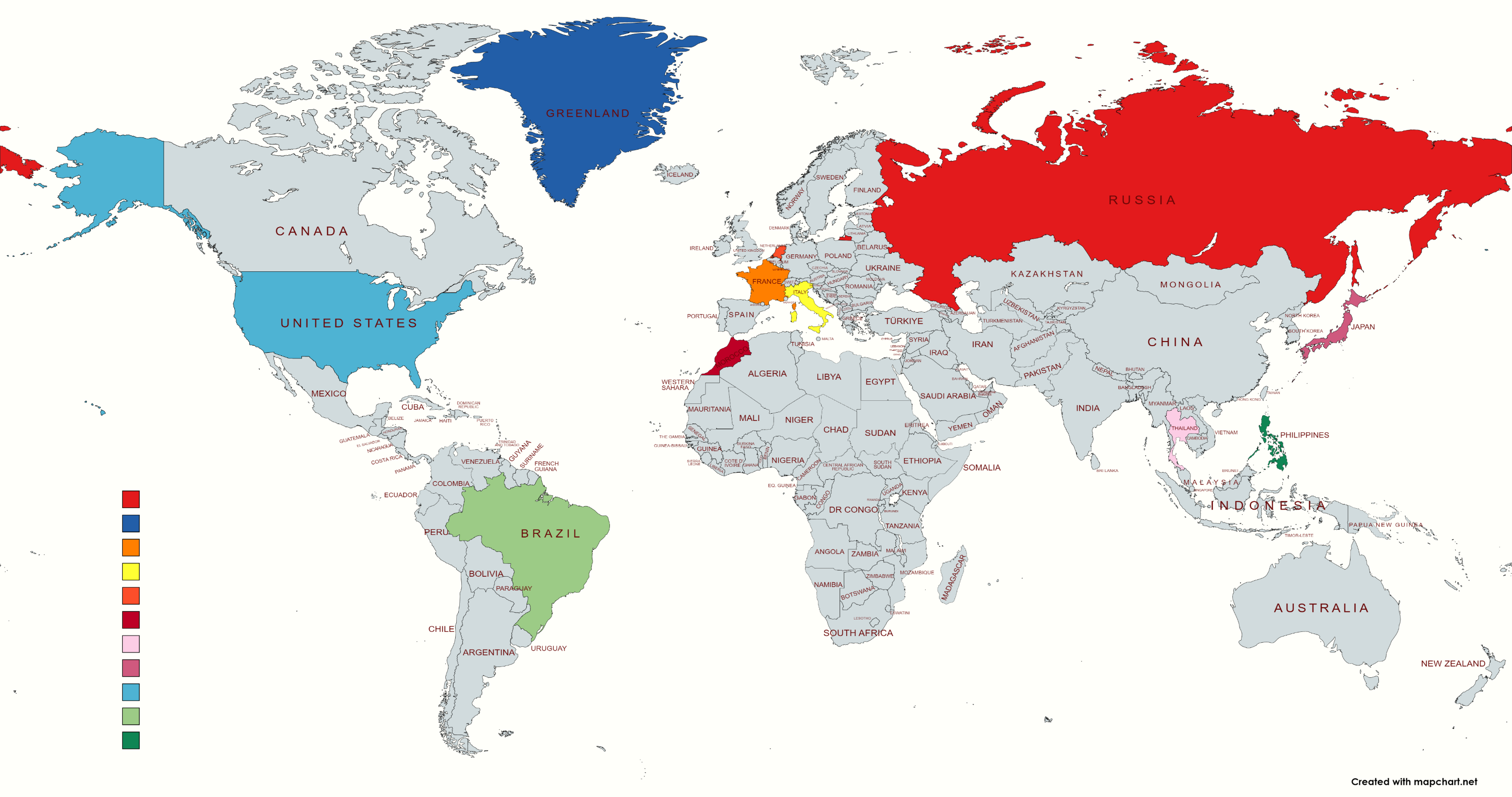 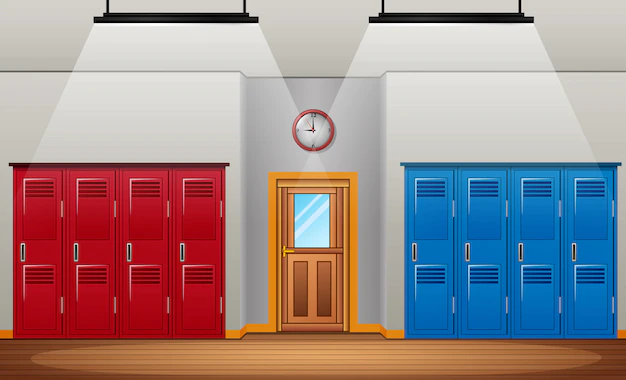 Ring a bell
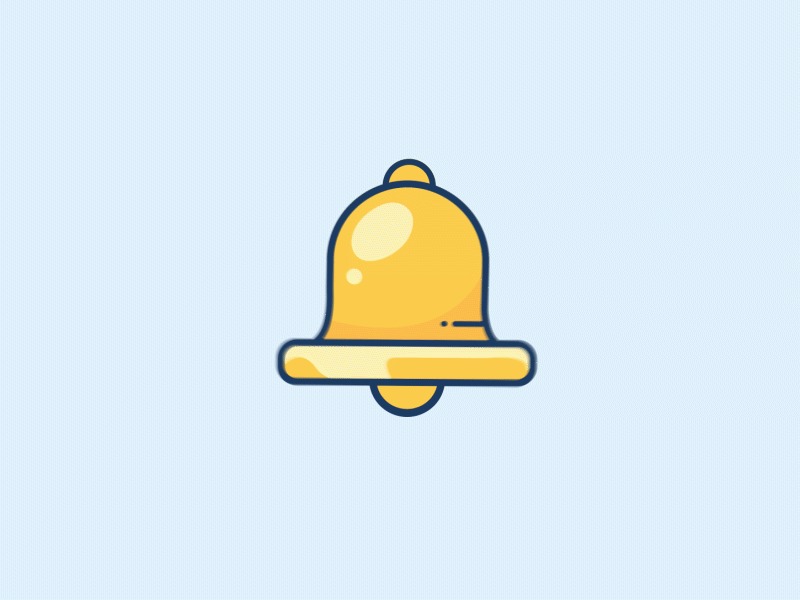 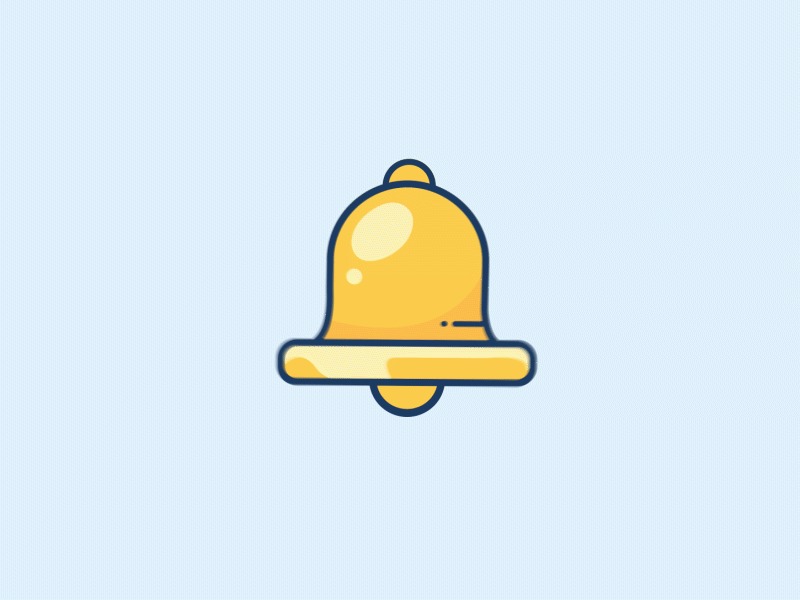 xxxx
xxxx
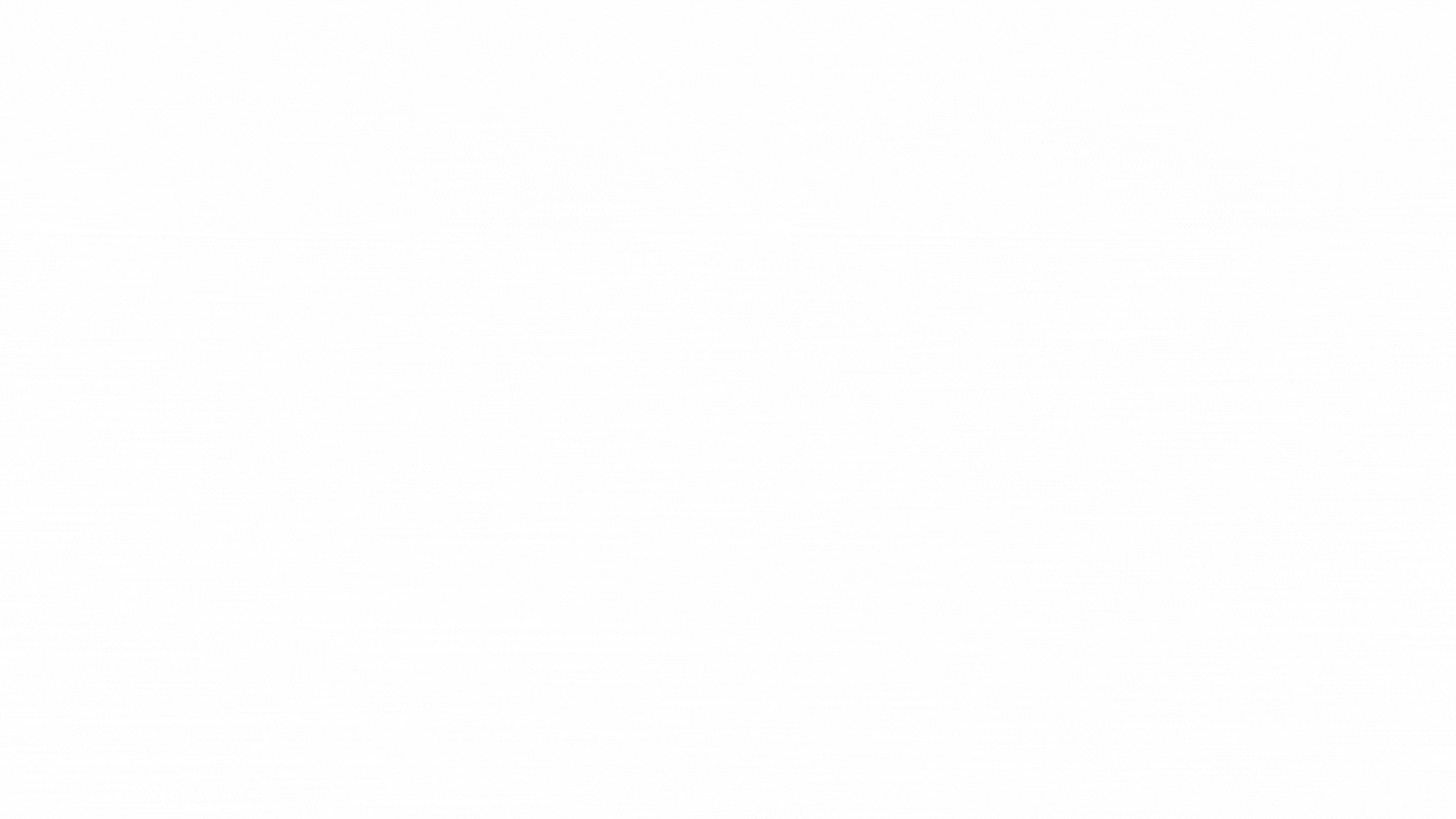 Level completed
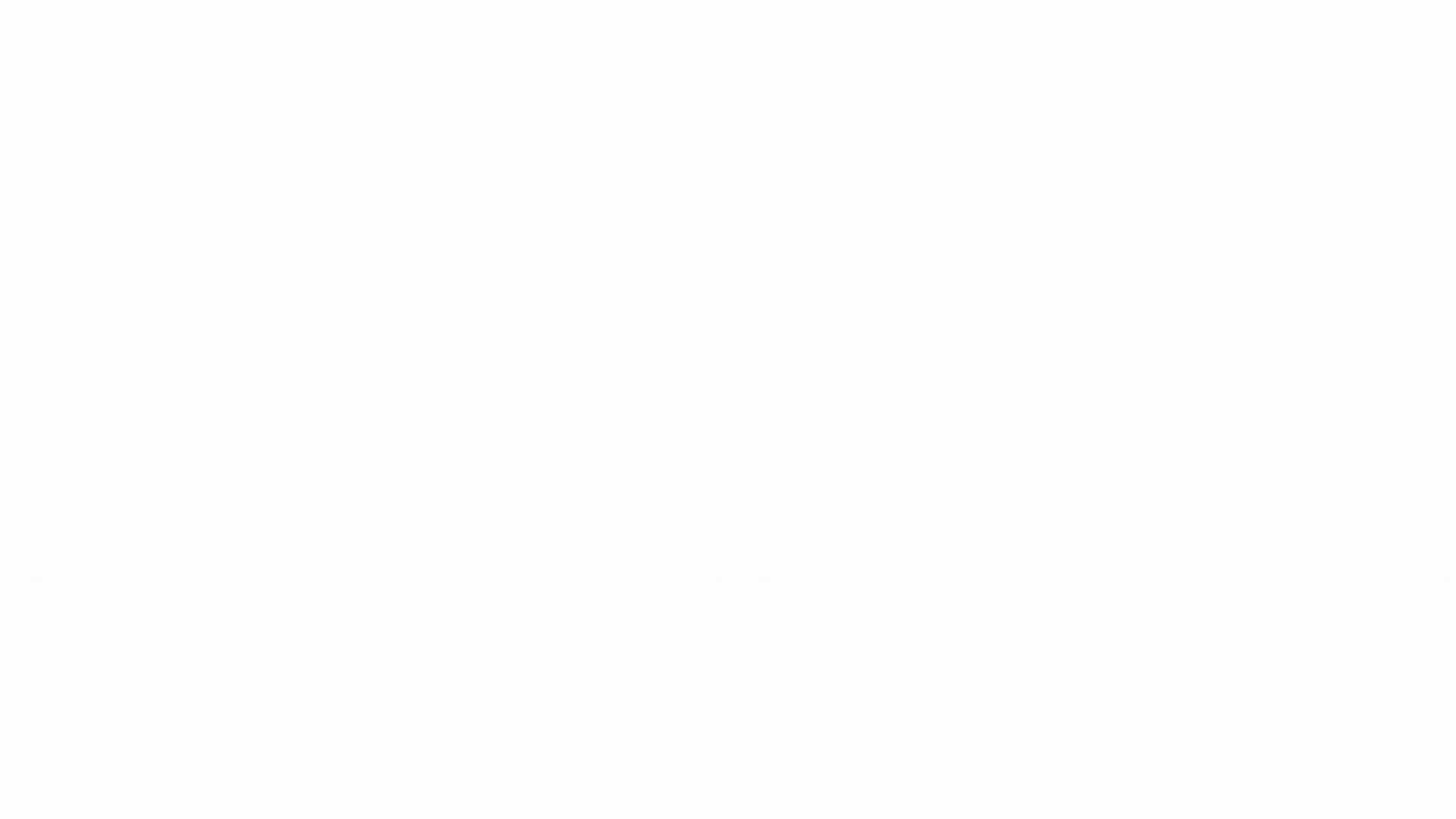 Level NOt completed
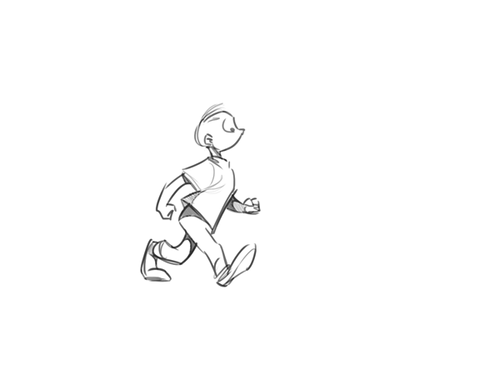 IT’S TIME TO GO…
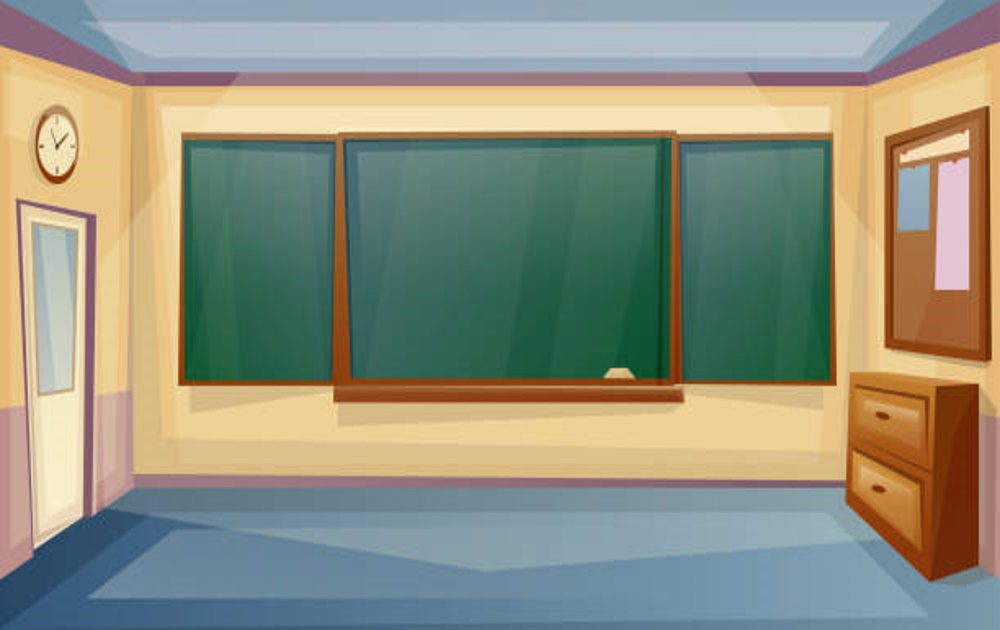 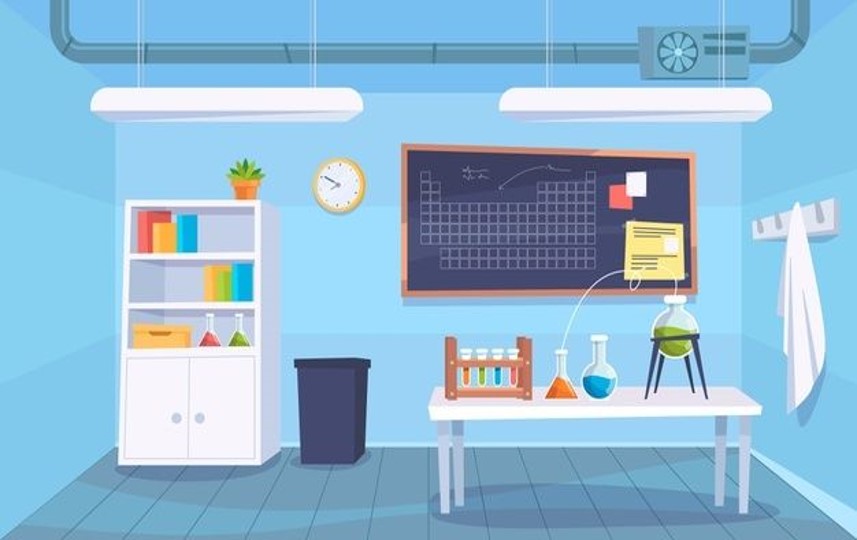 classroom
Science lab
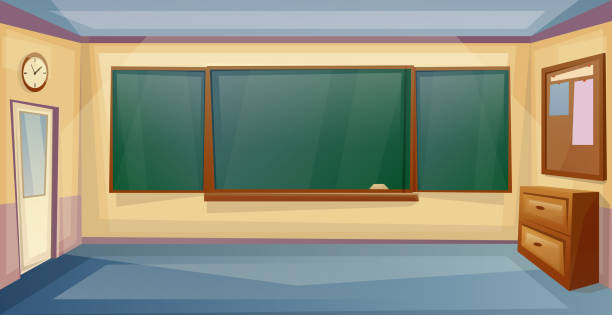 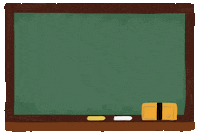 [insert text]
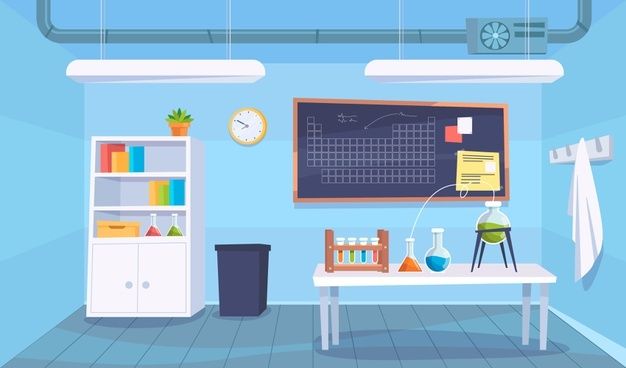 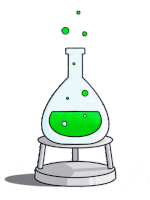 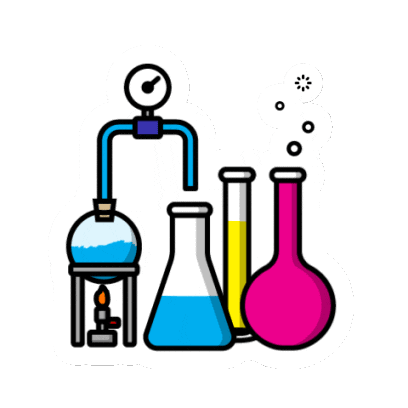 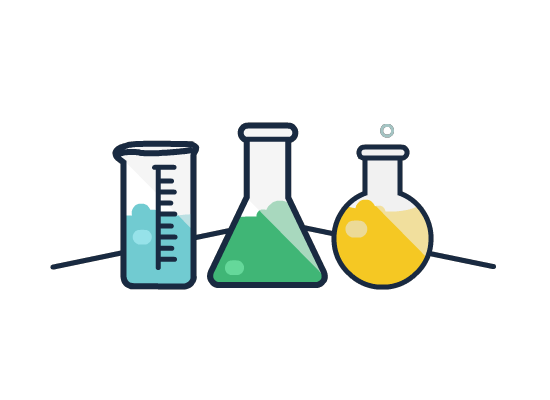 [insert text]
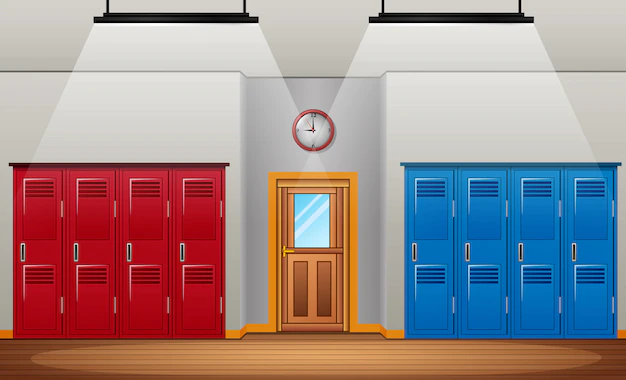 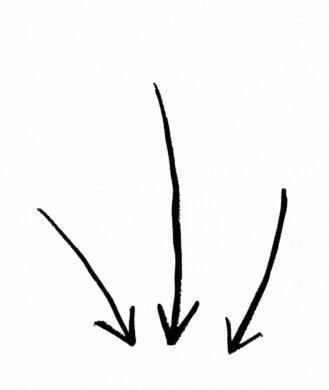 Click here
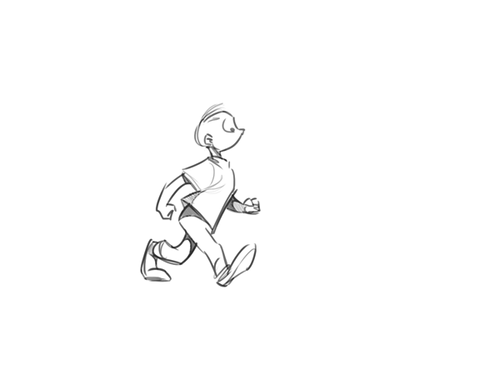 IT’S TIME TO GO…
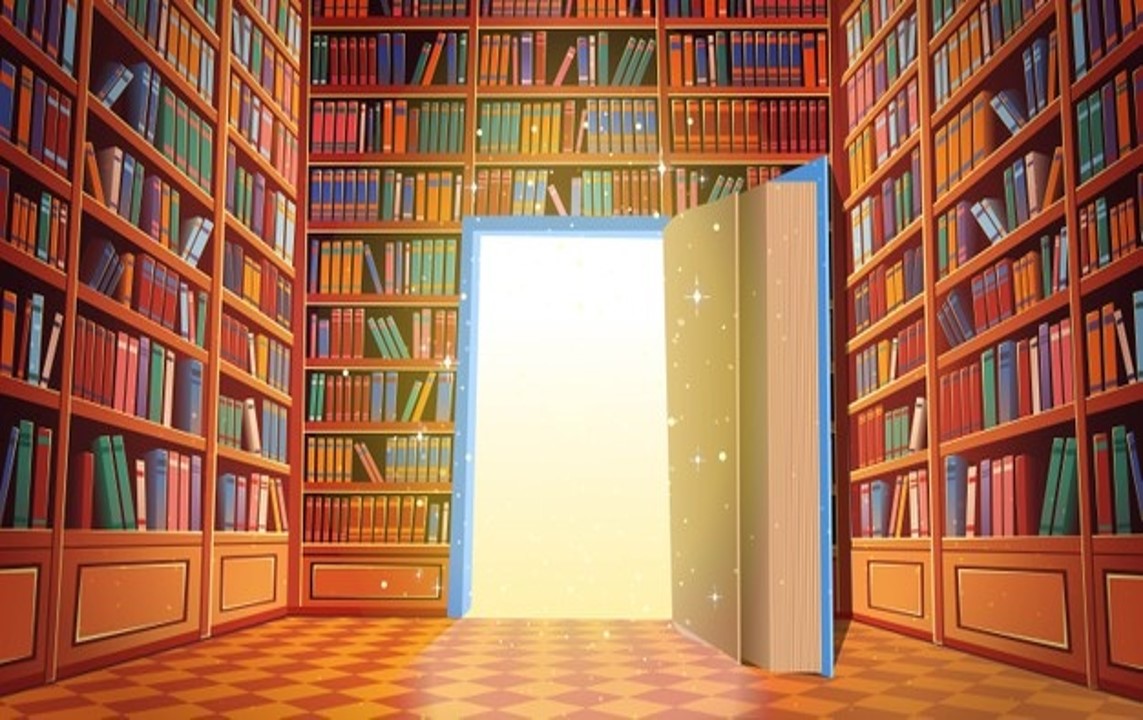 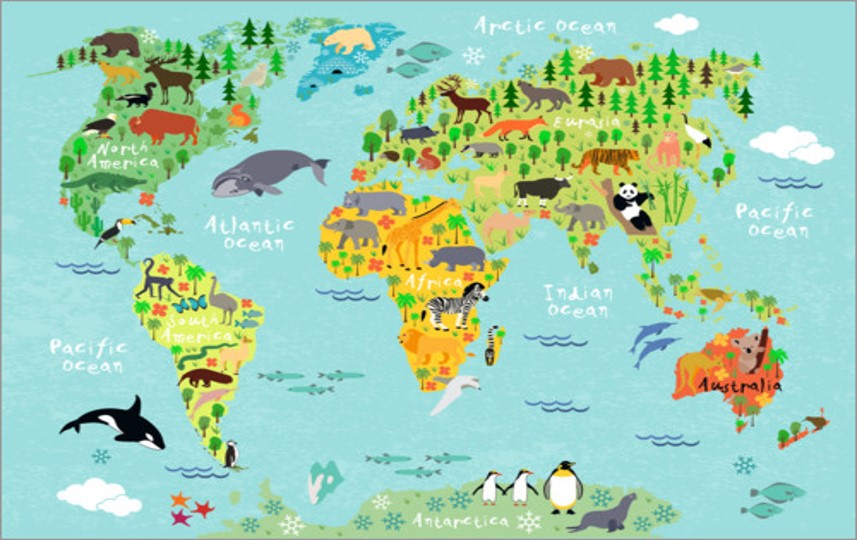 GLOBE CLASS
Library
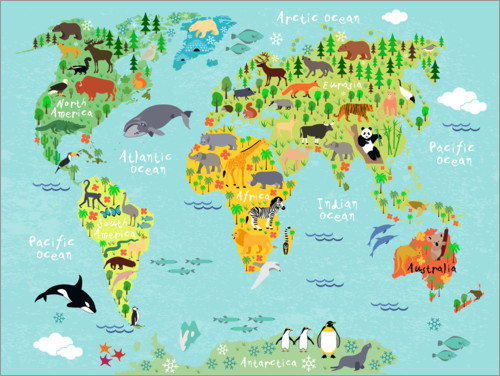 [insert text]
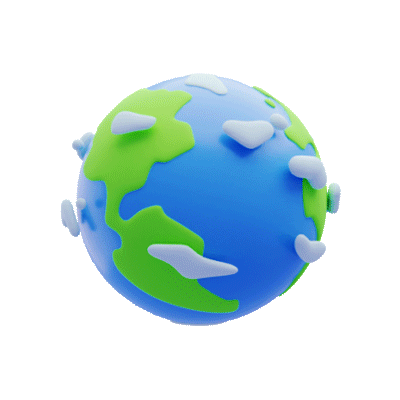 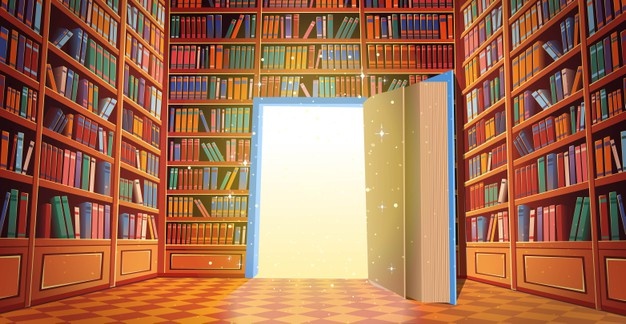 [insert text]
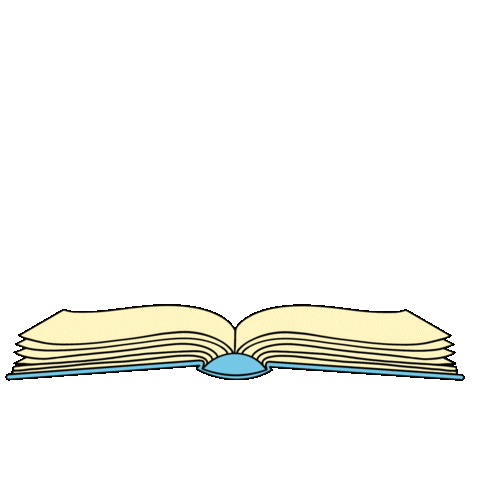 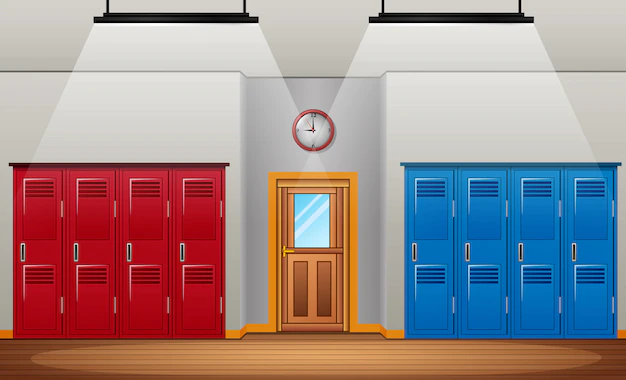 Ring a bell
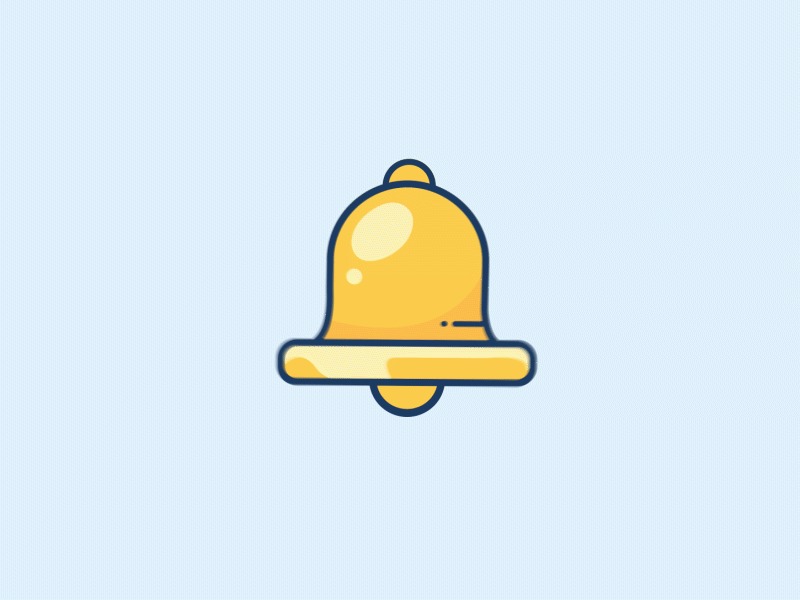 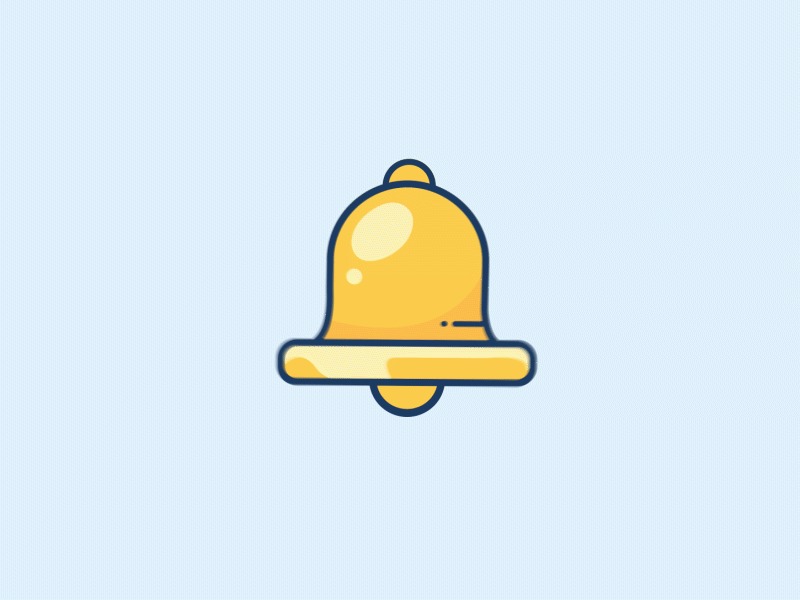 xxxx
xxxx
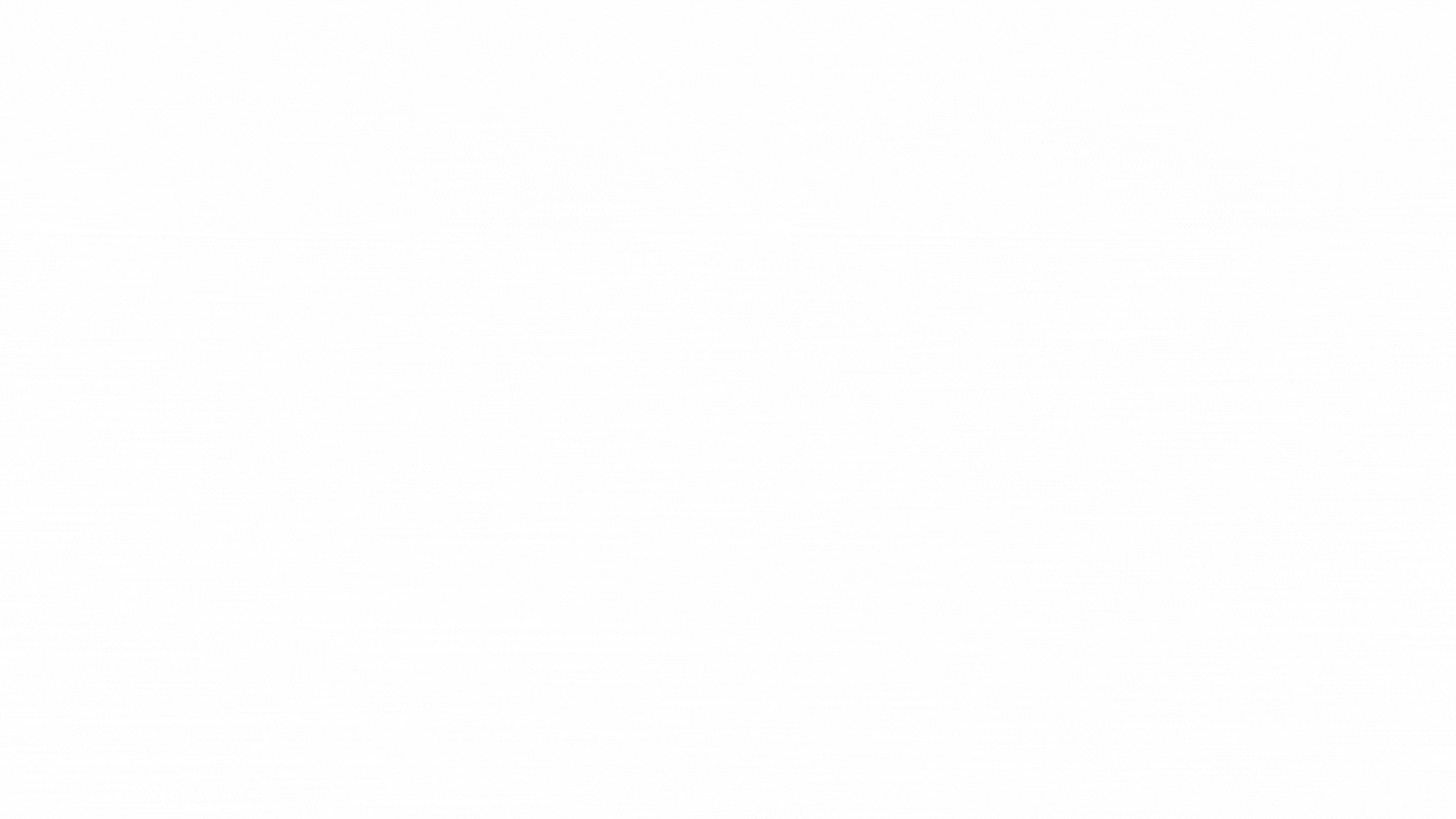 Level completed
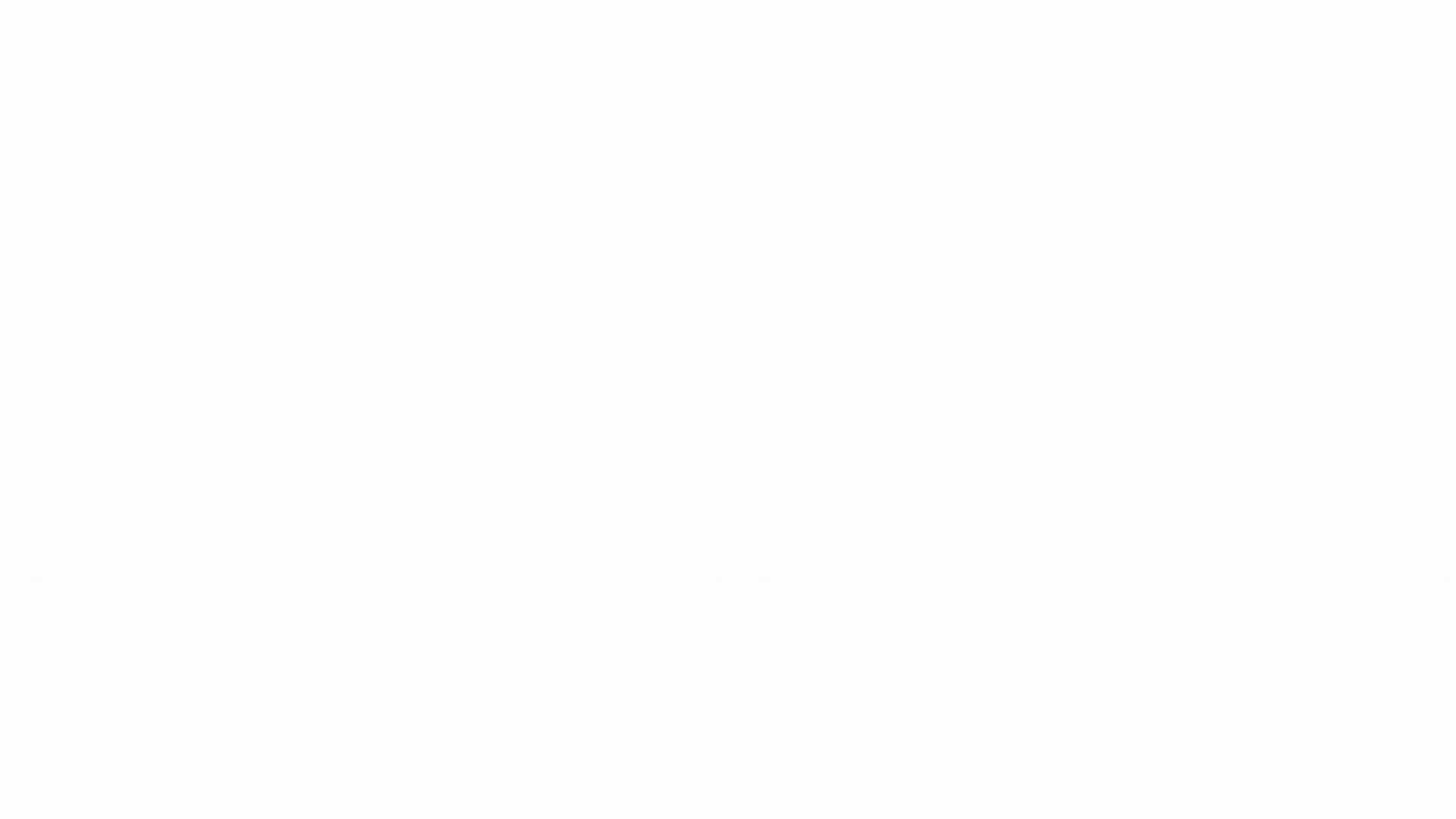 Level NOt completed
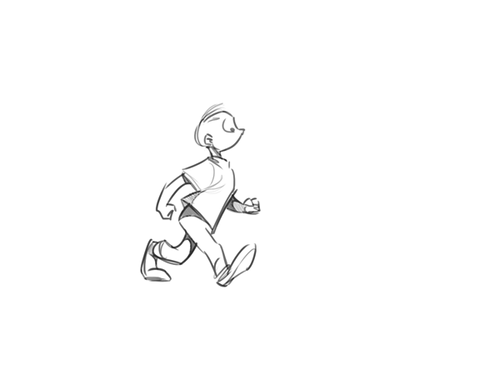 IT’S TIME TO GO…
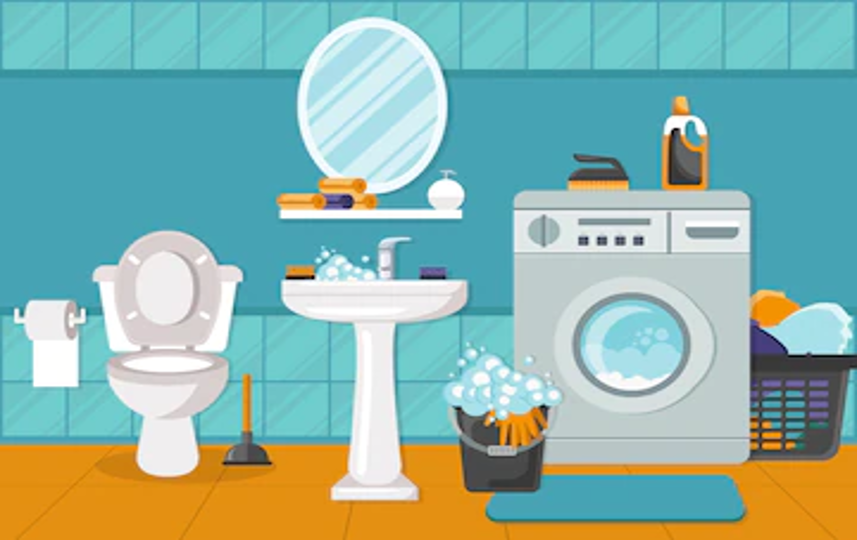 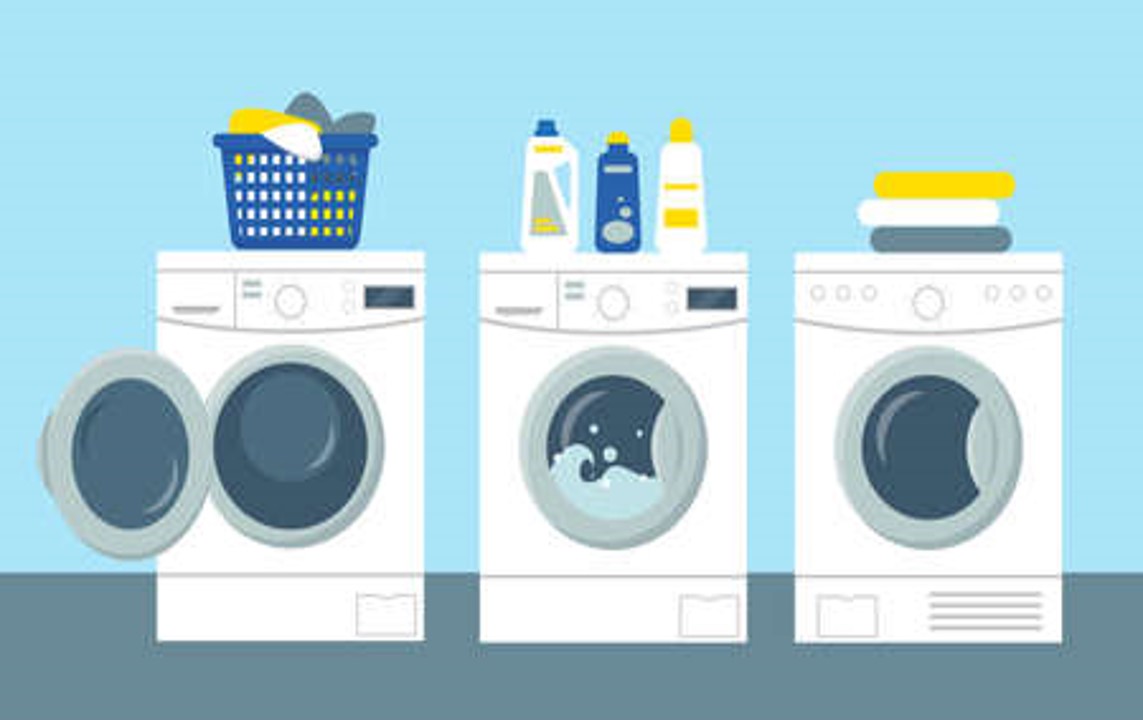 bathroom
laundry
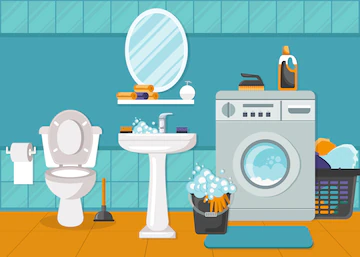 [insert text]
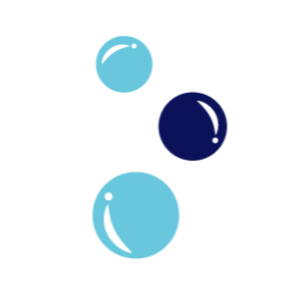 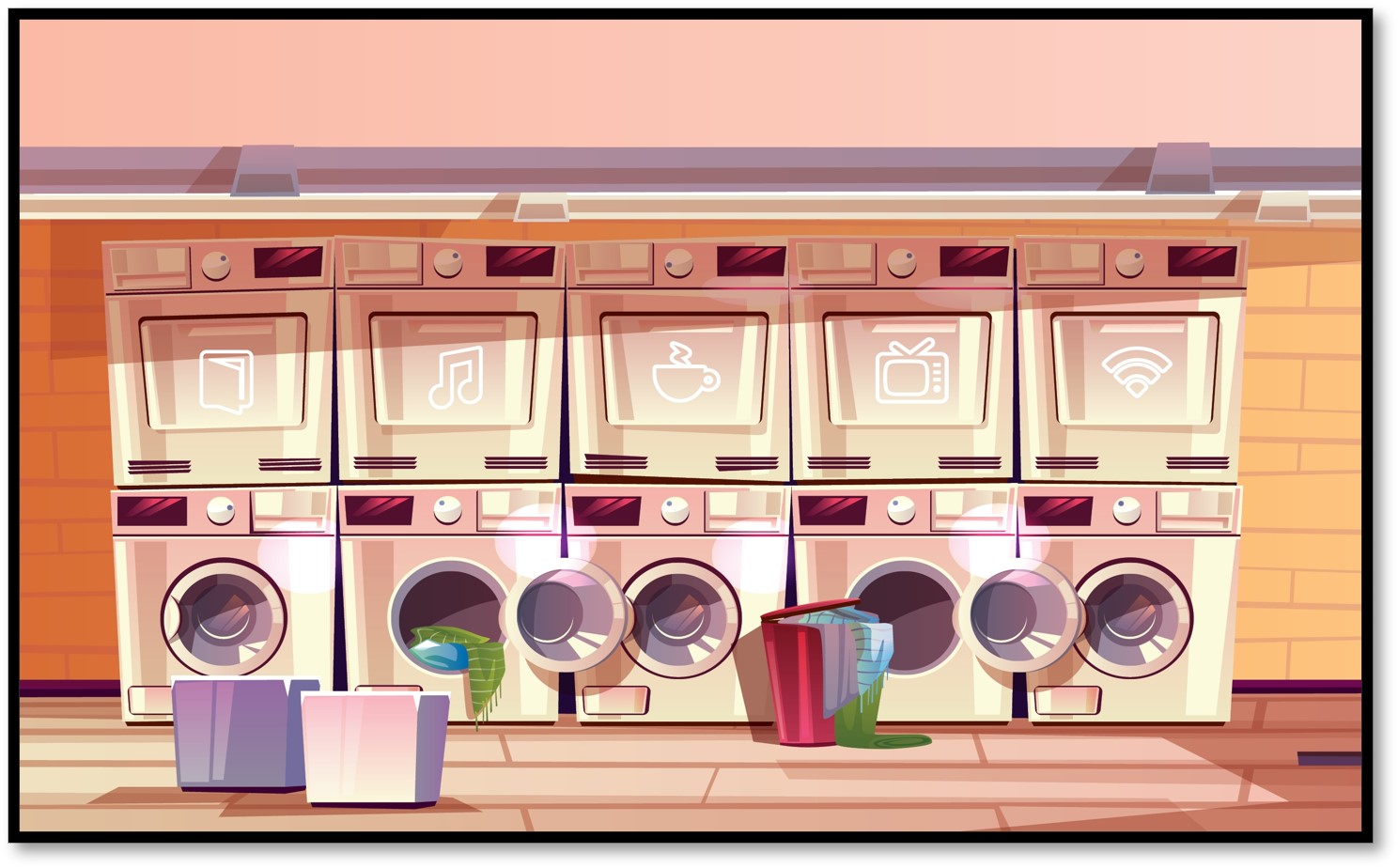 [insert text]
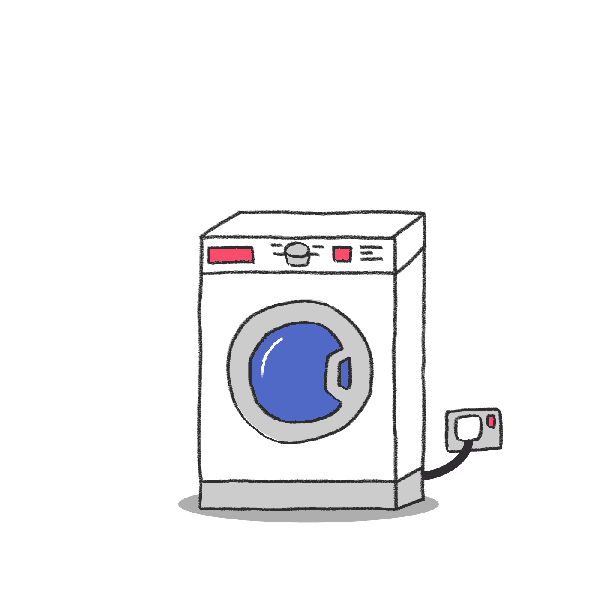 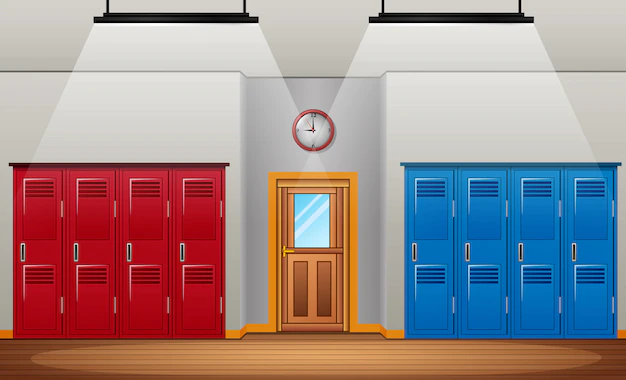 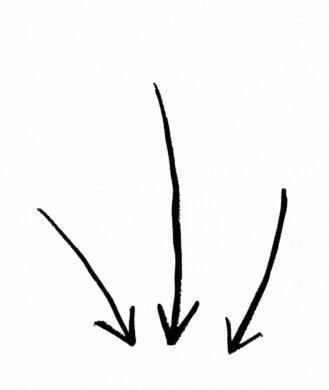 Click here
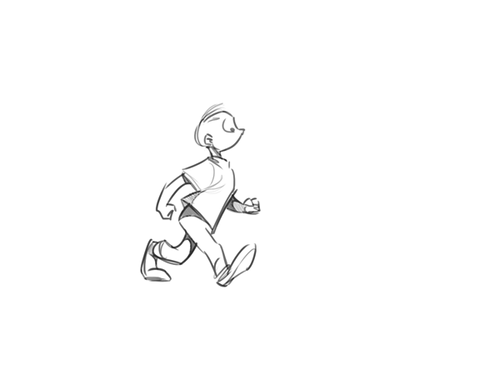 IT’S TIME TO GO…
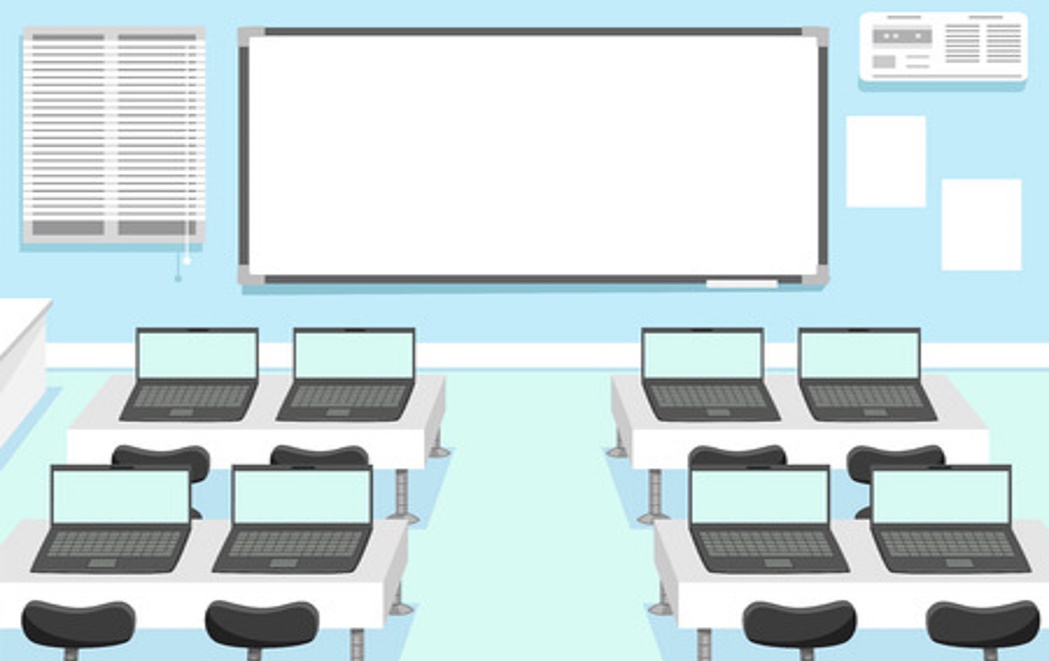 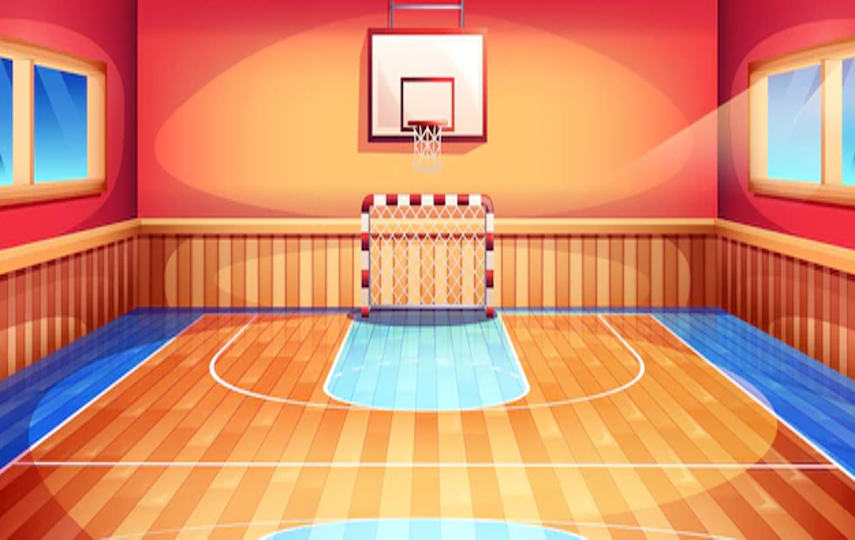 It lab
gym
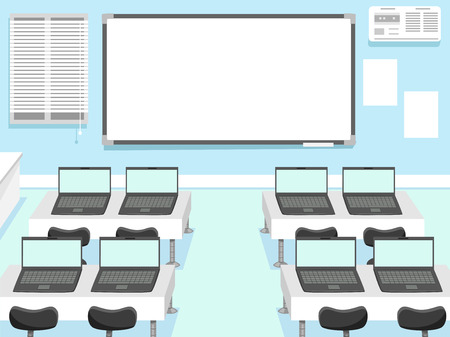 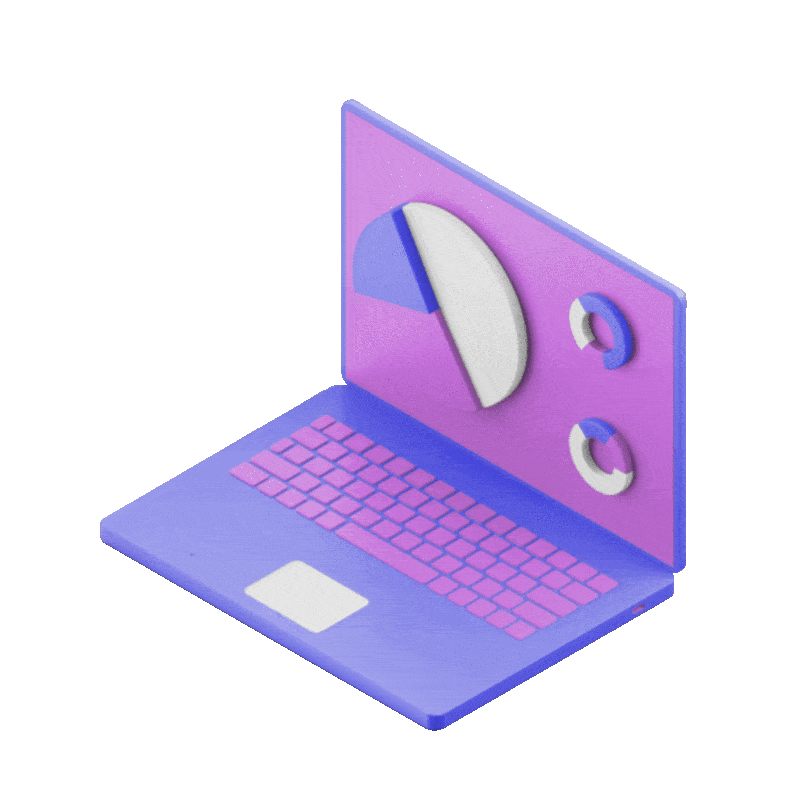 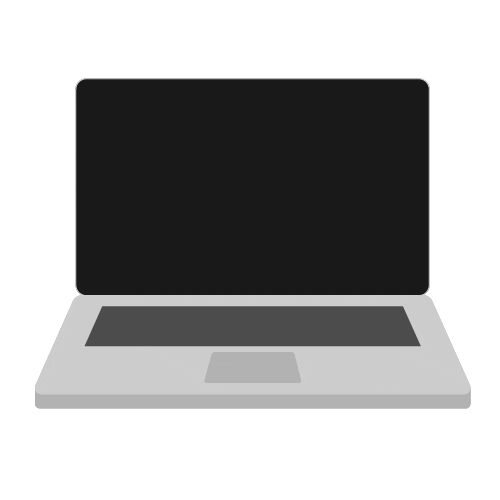 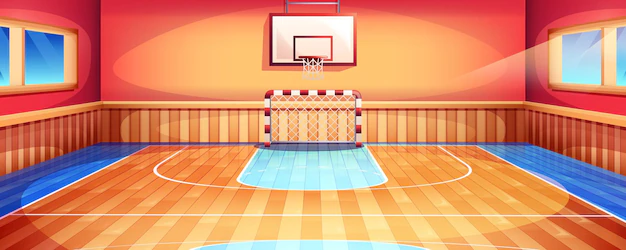 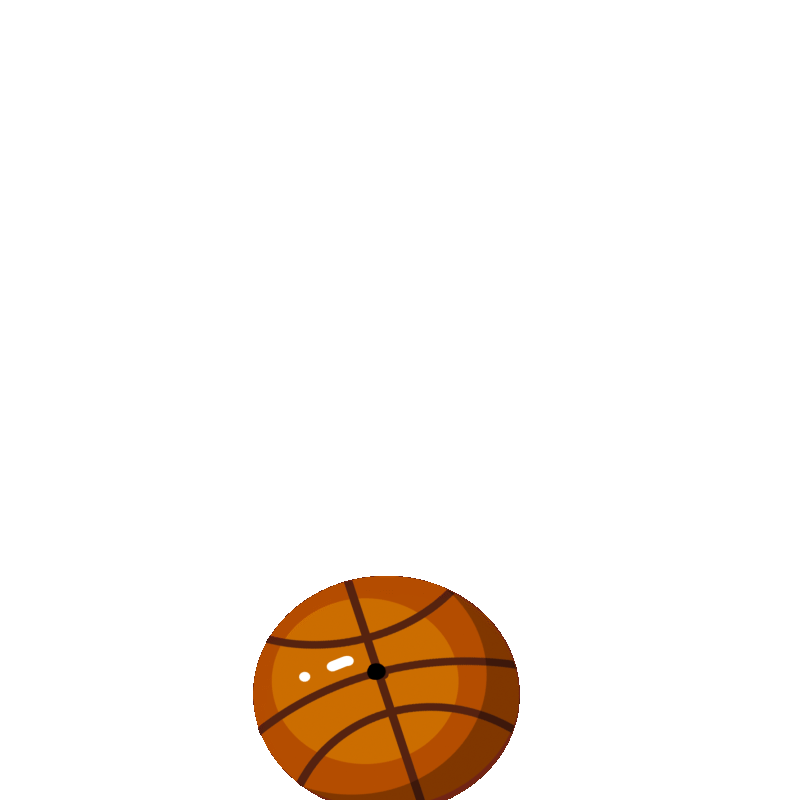 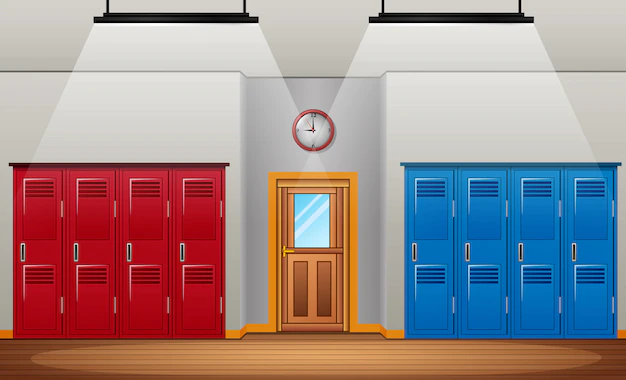 Ring a bell
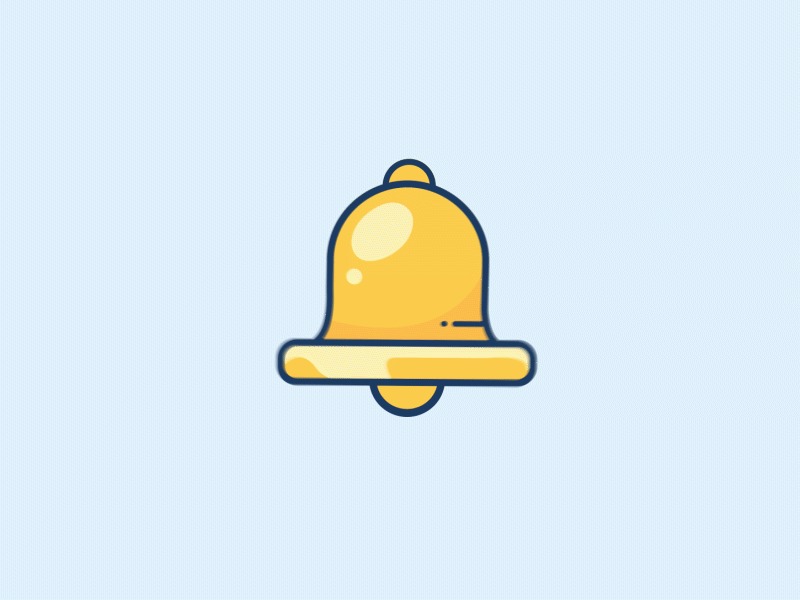 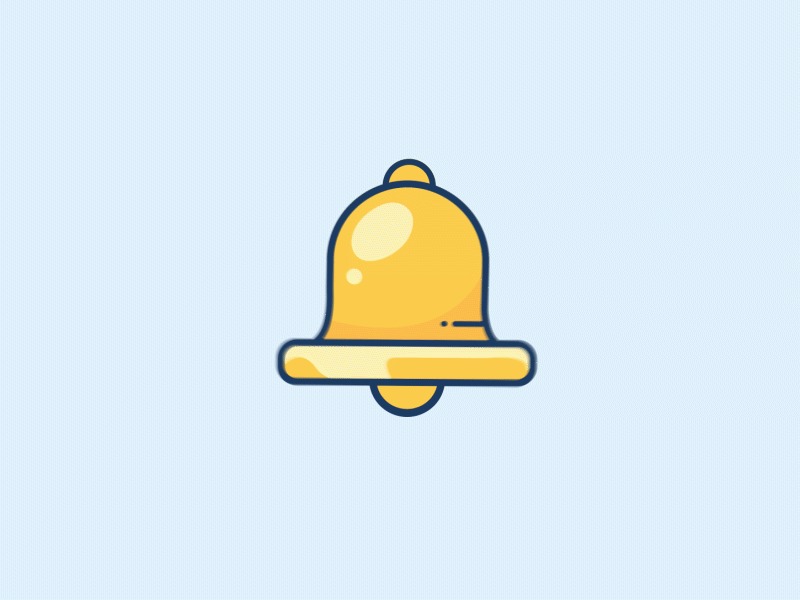 xxxx
xxxx
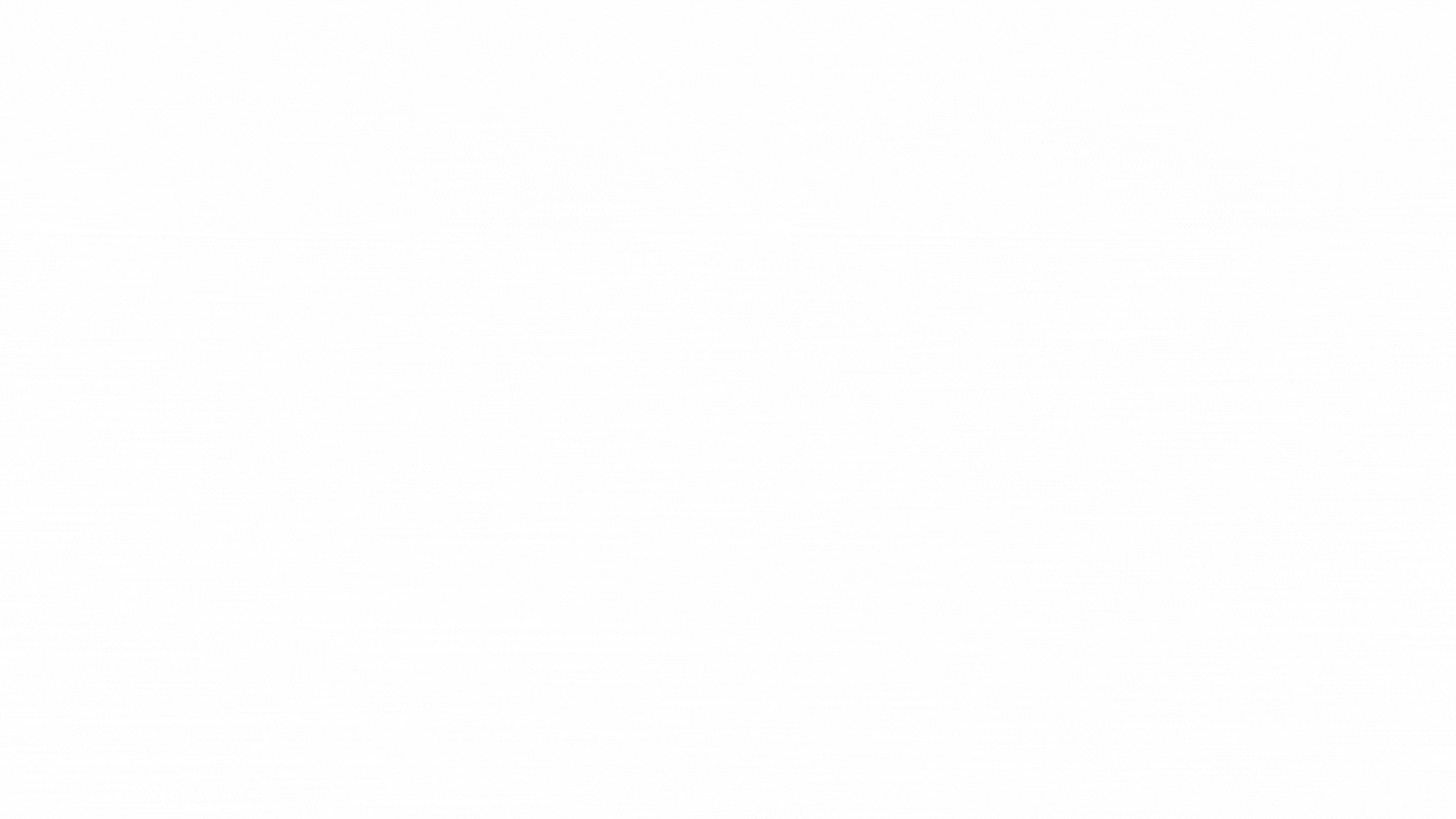 Level completed
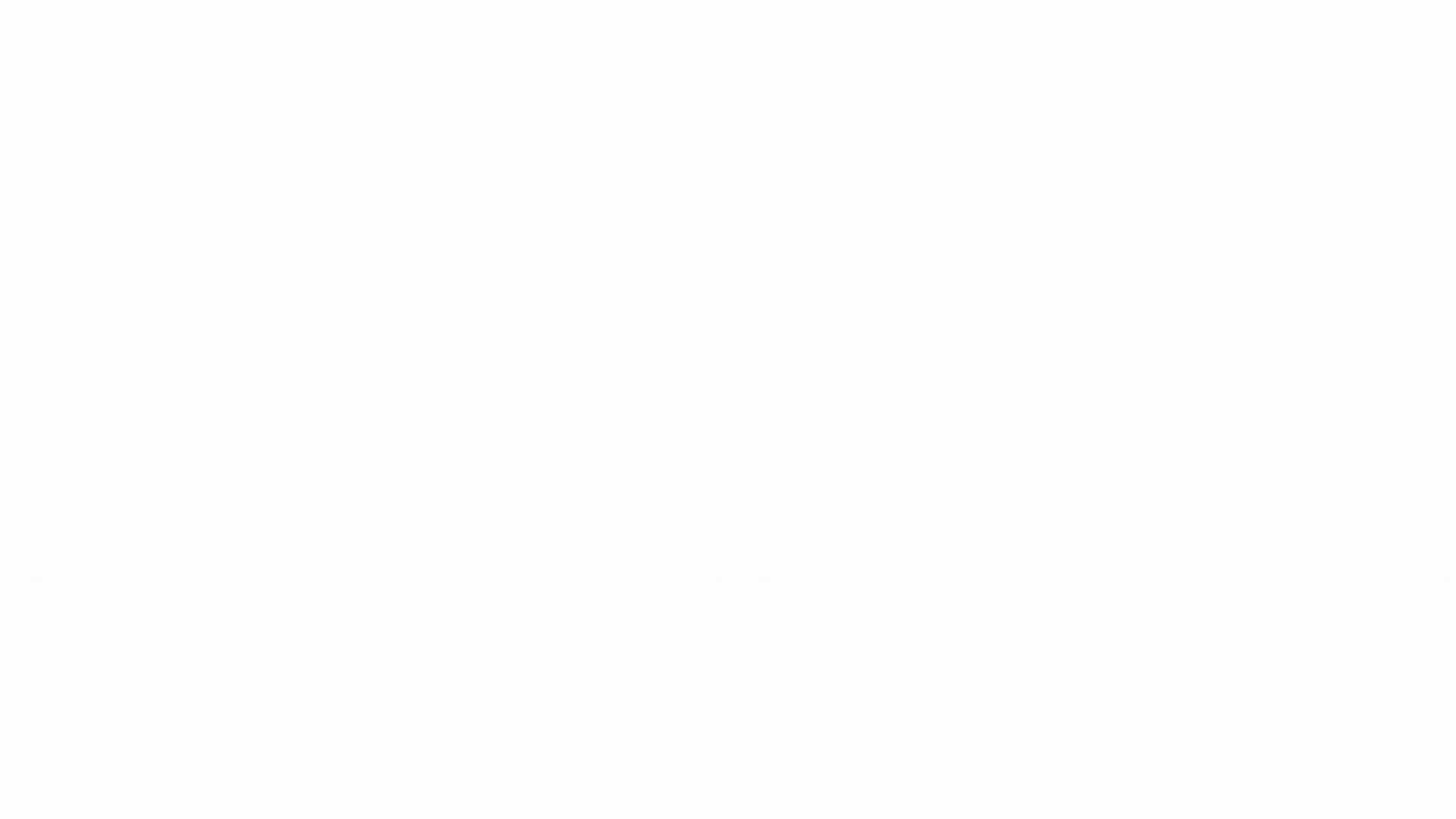 Level Not completed
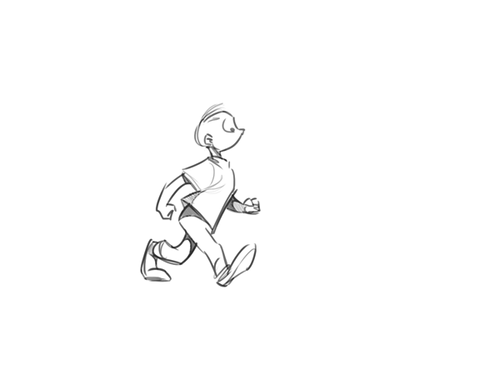 IT’S TIME TO GO…
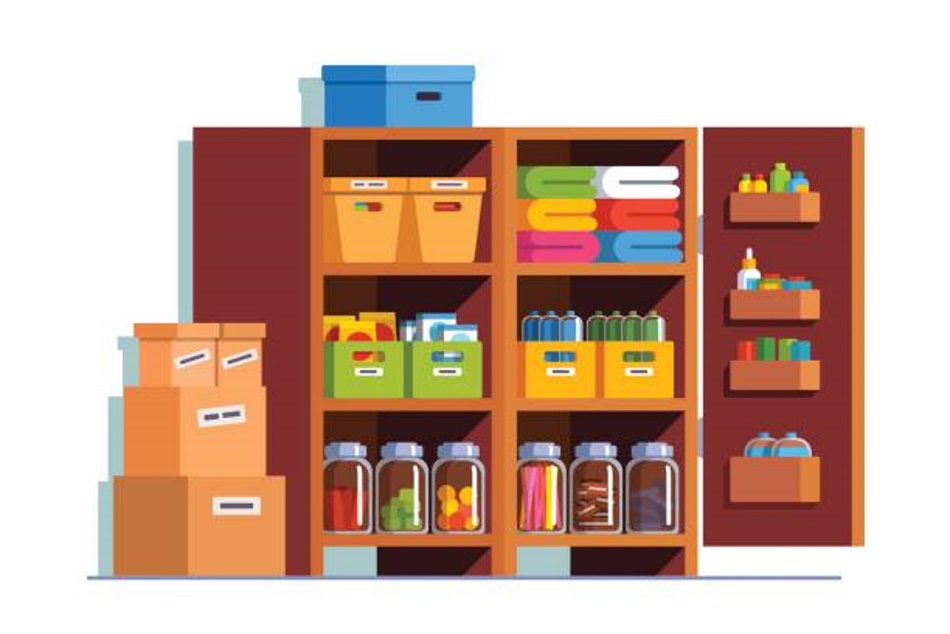 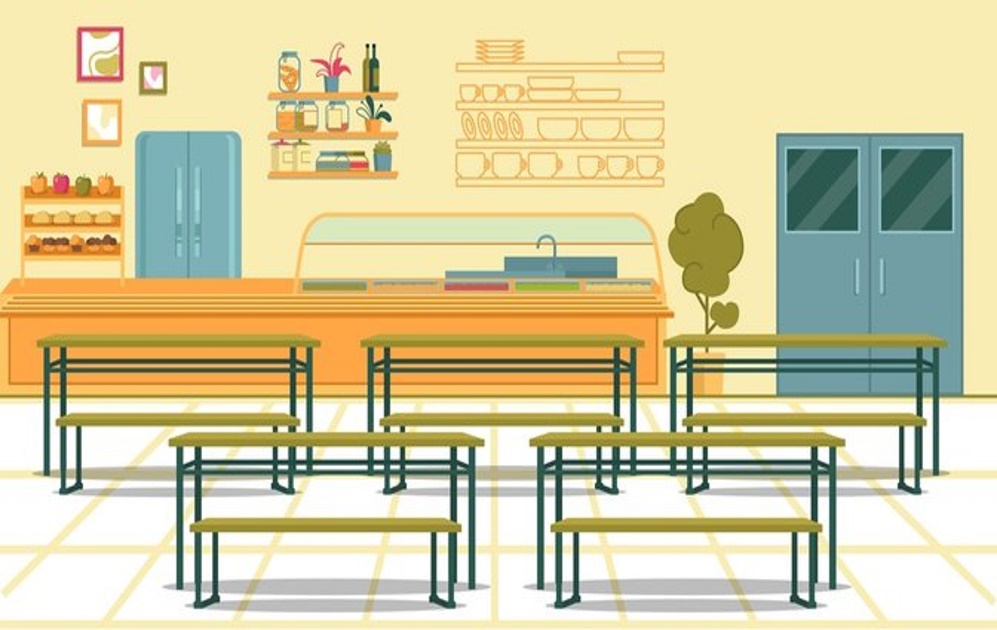 canteen
Utility room
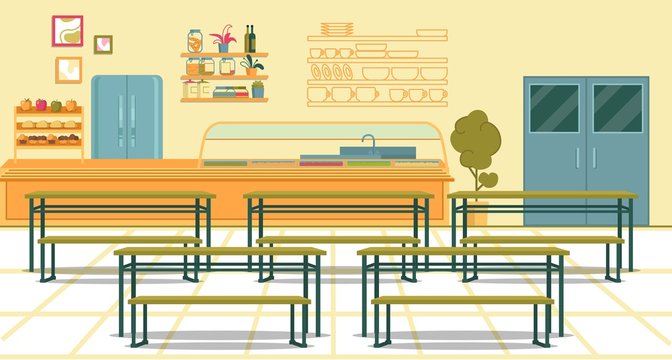 [insert text]
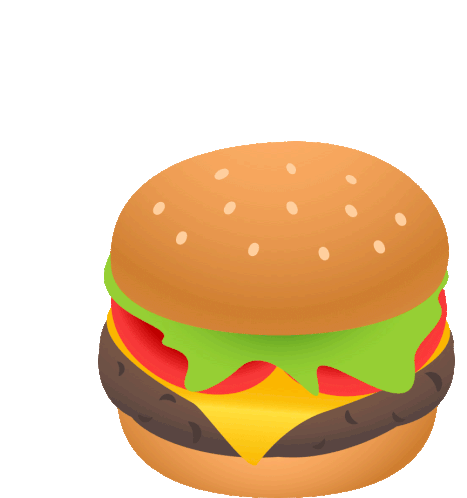 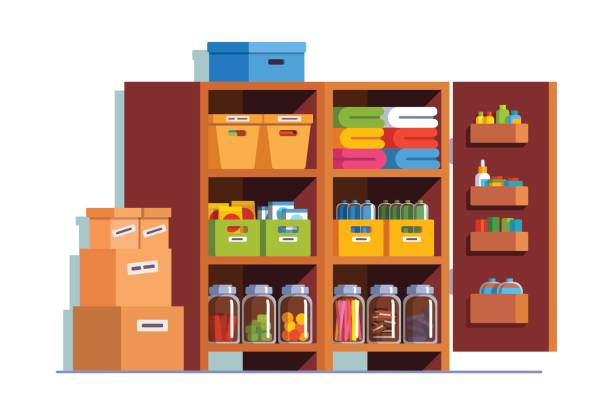 [insert text]
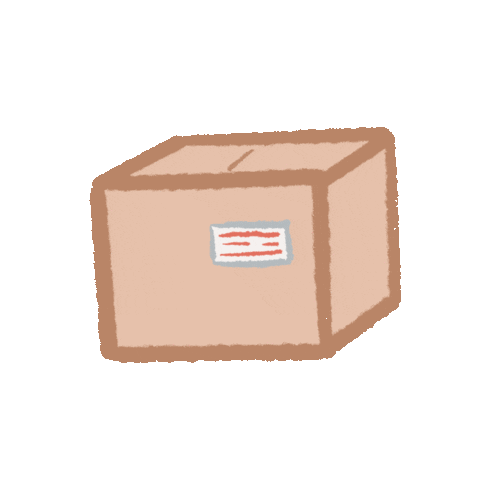 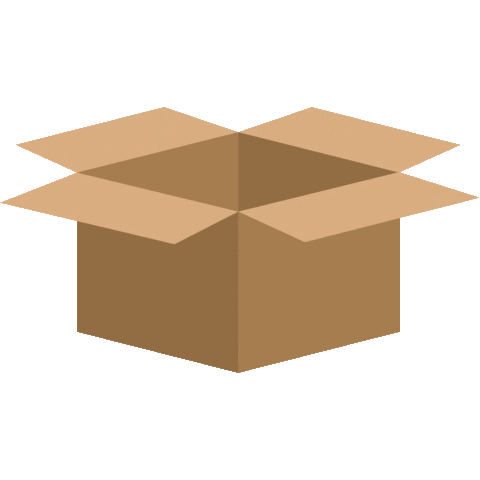 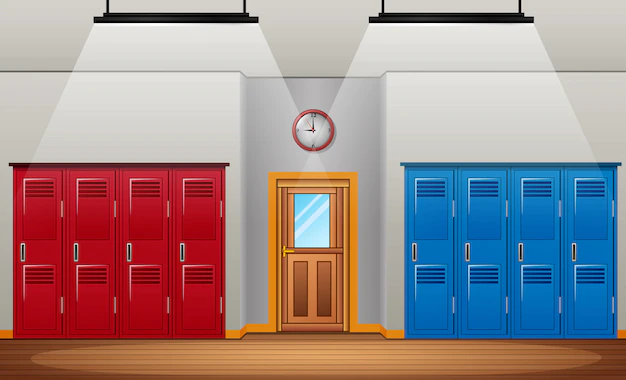 Ring a bell
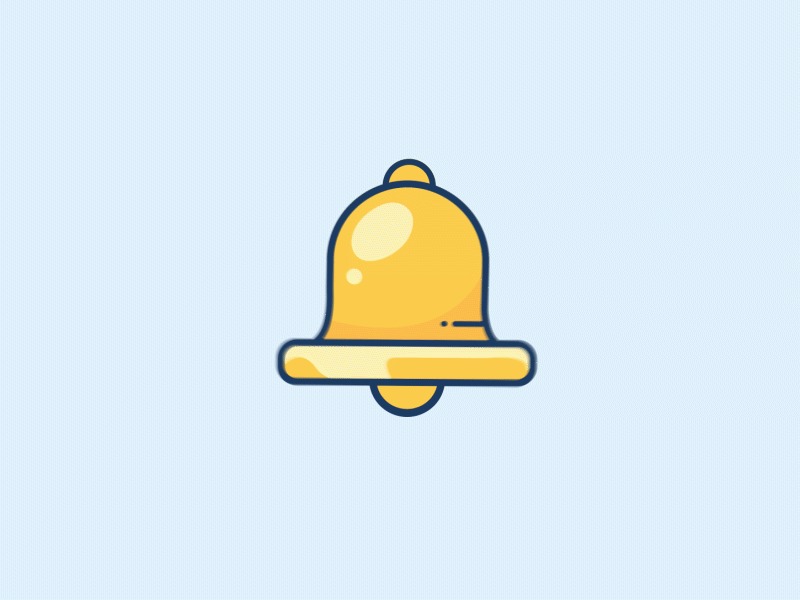 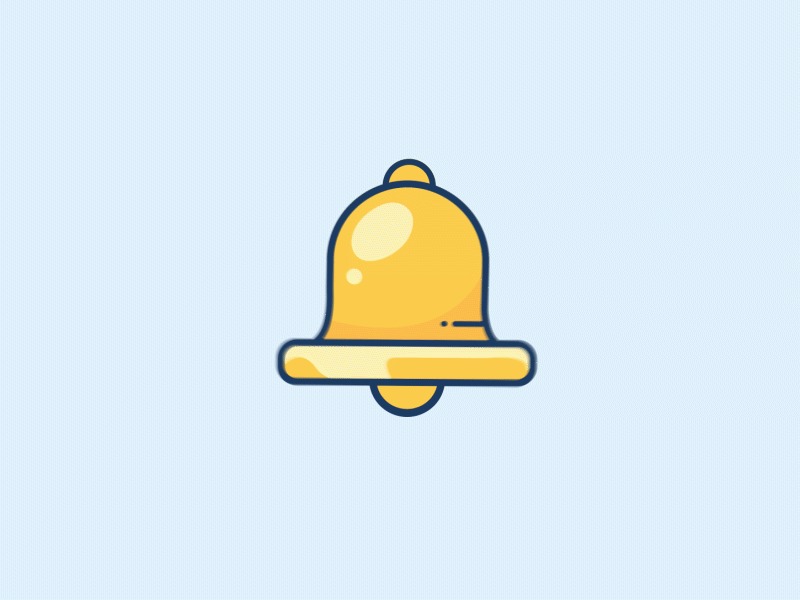 xxxx
xxxx
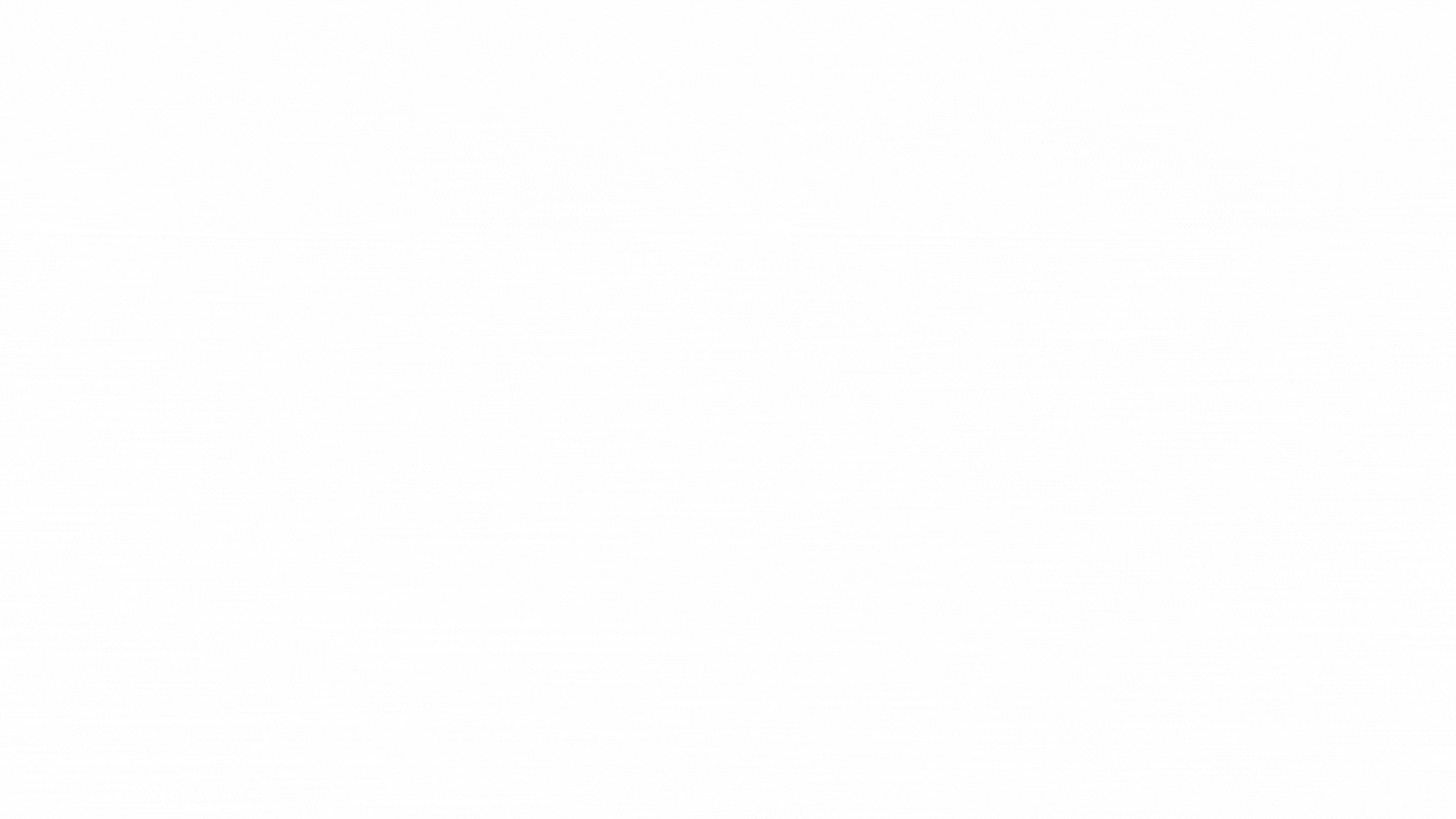 Level completed
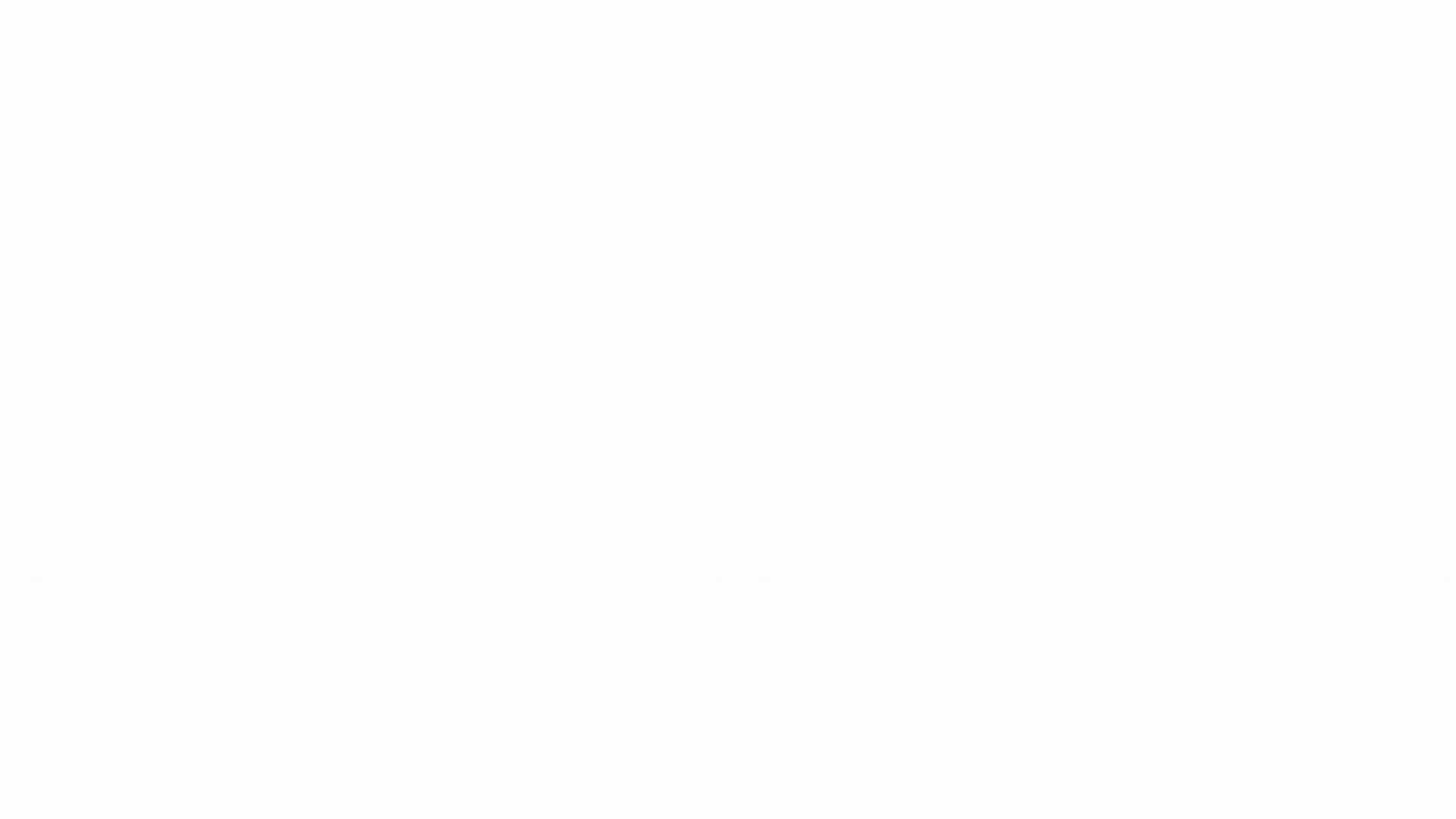 Level Not completed
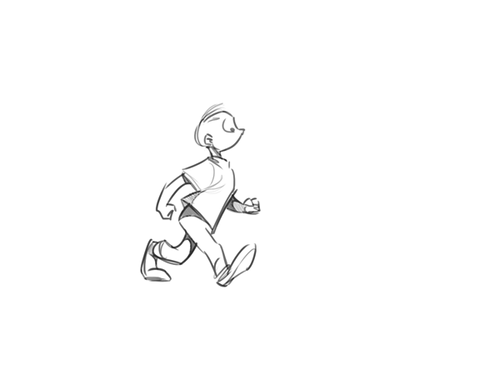 IT’S TIME TO GO…
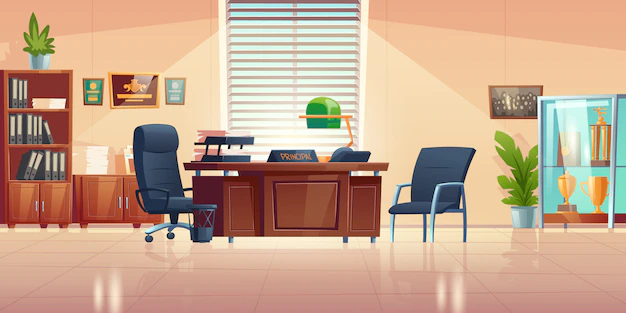 Headmaster’s office
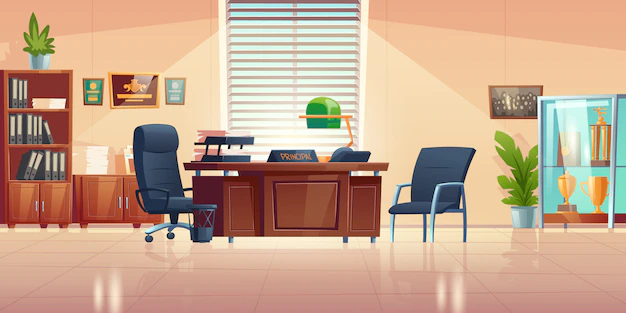 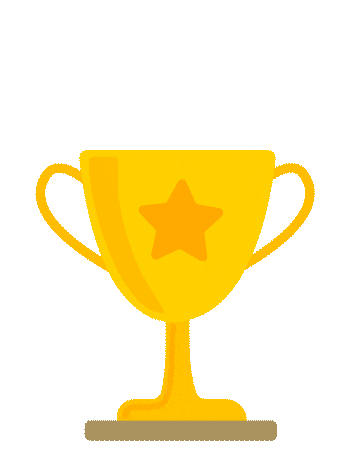 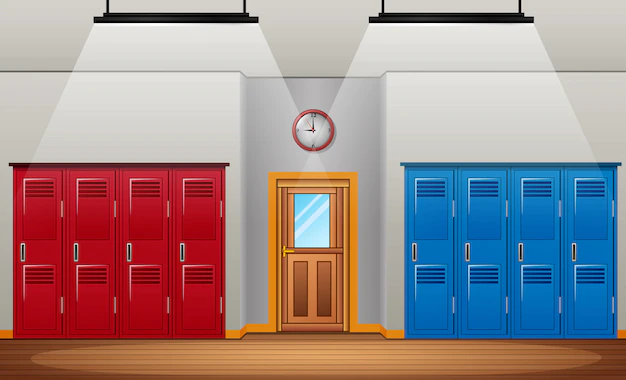 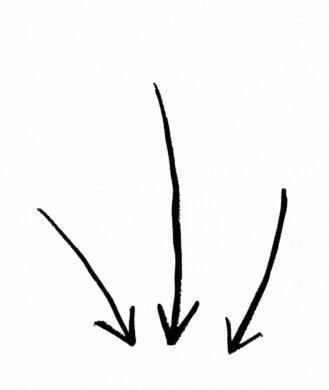 Click here
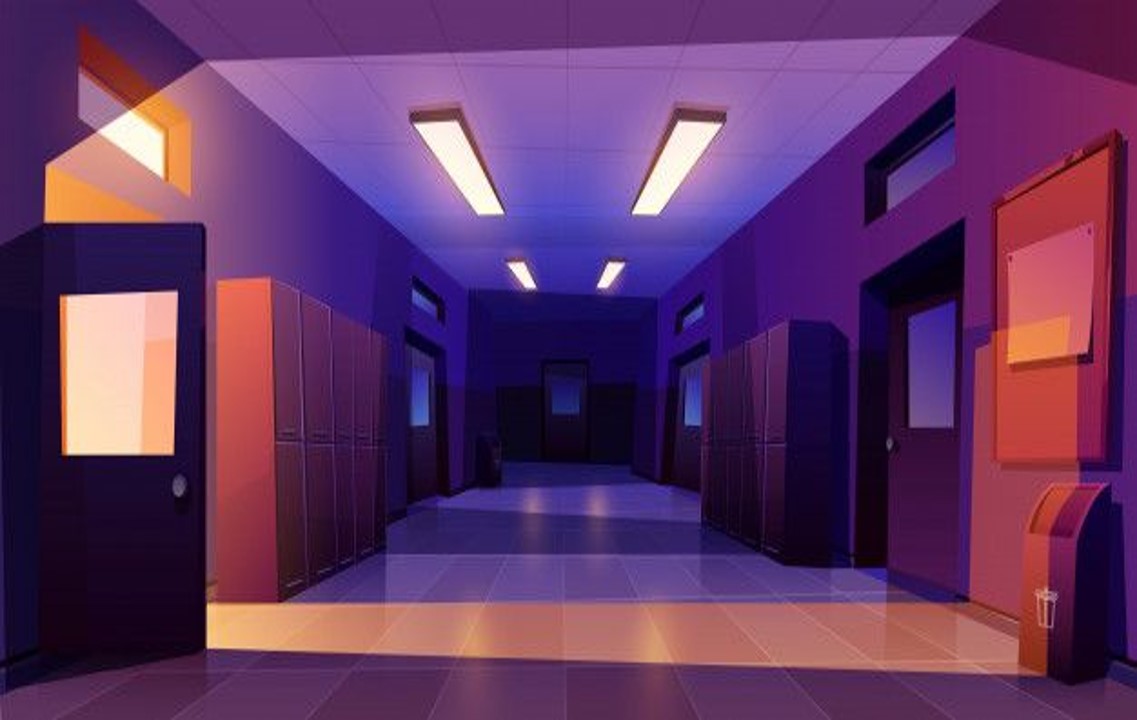 [insert text]
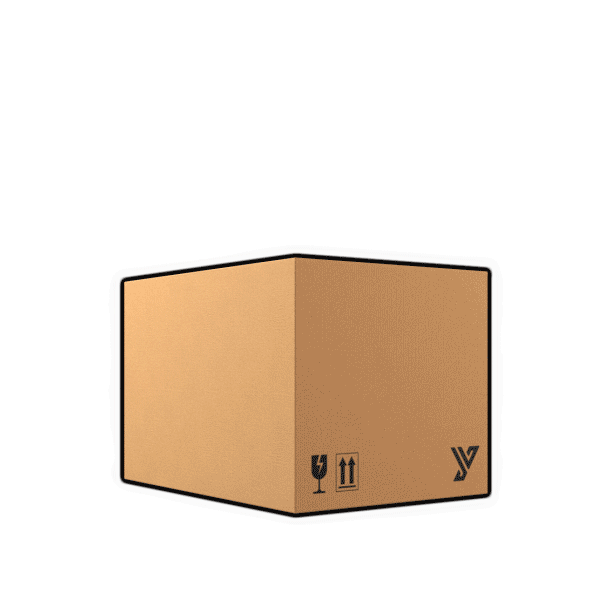 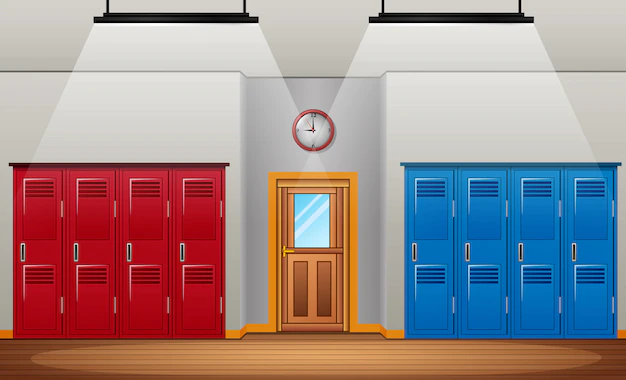 Ring a bell
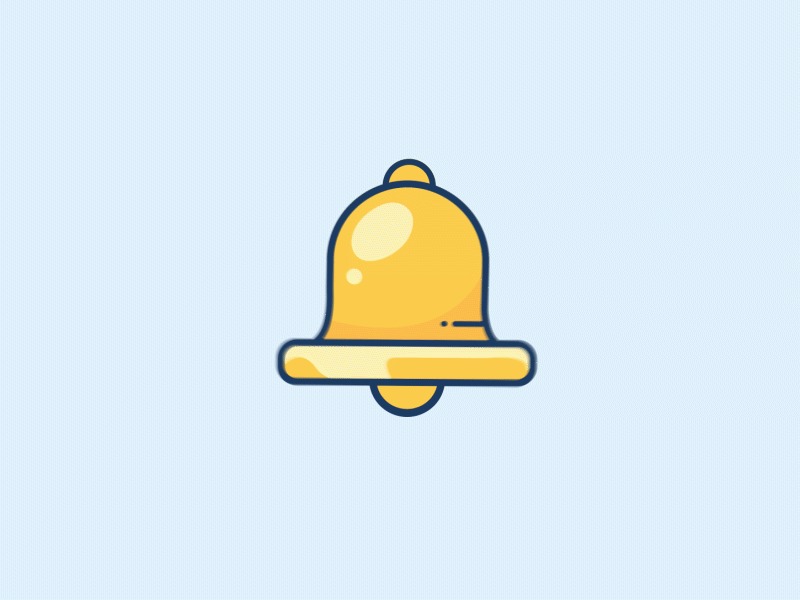 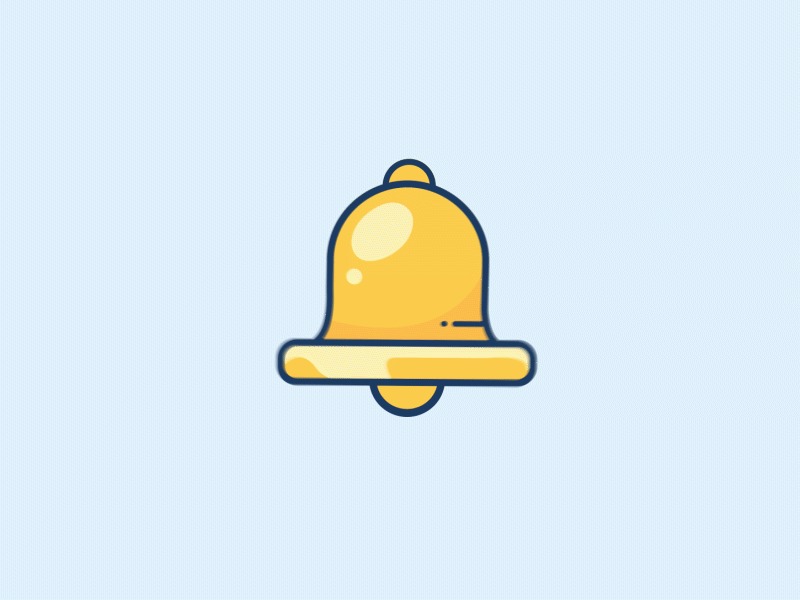 xxxx
xxxx
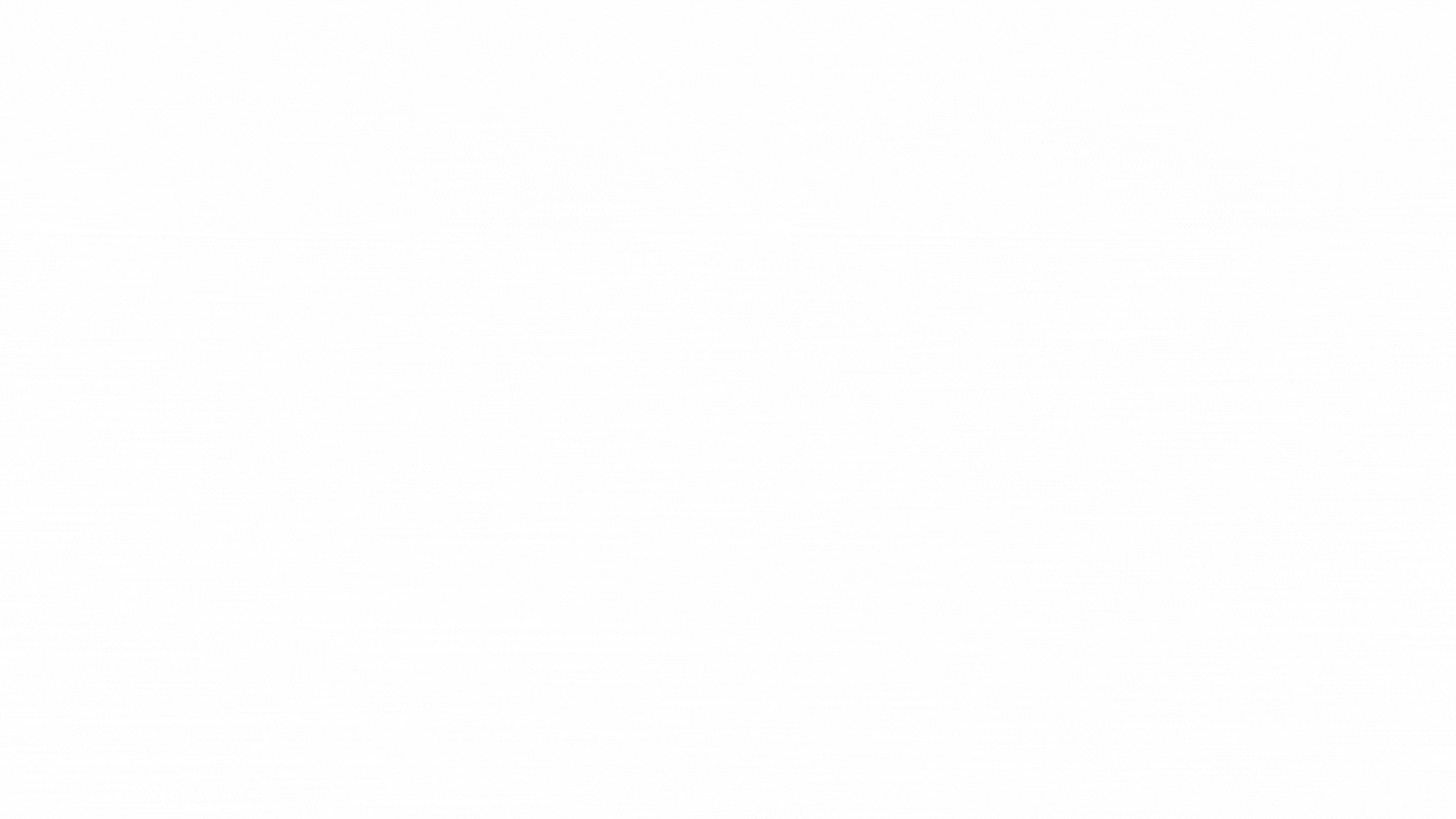 Level completed
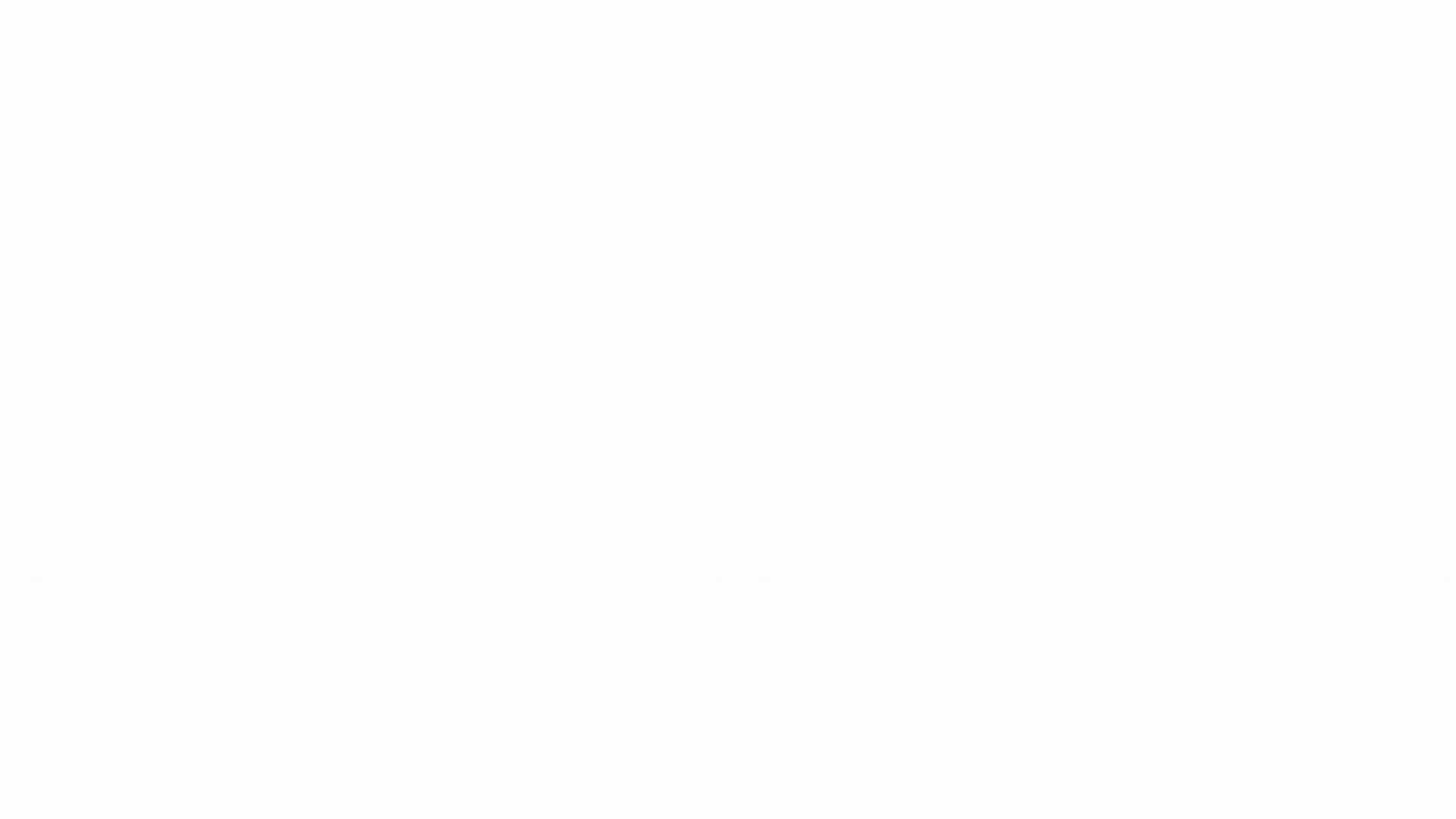 Level NOt completed
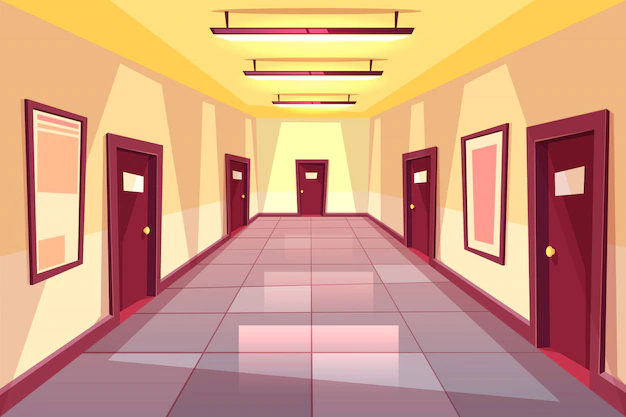 [insert text]
xxxx
xxxx
xxxx
xxxx
The sixth word costs 2 minutes
xxxx
The first letter costs 3 minutes
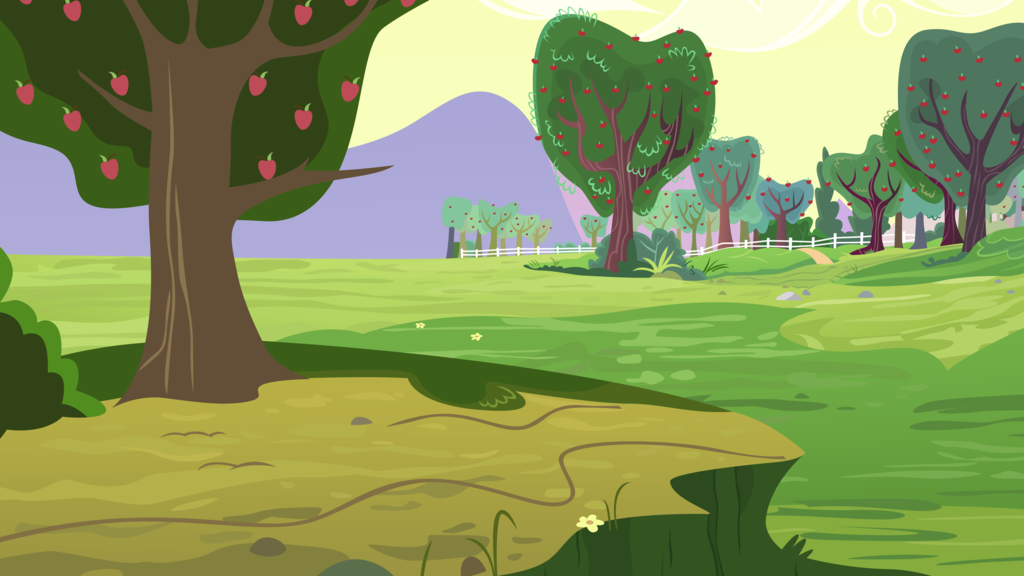 Dear students, YOU HAVE MANAGED TO ESCAPE THROUGH THE UNDERGROUND. YOU HAVE REACHED YOUR GOAL AND got THE MOST PRECIOUS GOOD: FREEDOM! IN THE NEXT FEW DAYS YOU will FIND OUT IF THE WORD IS RIGHT AND IF YOU HAVE MANAGED TO WIN OVER YOUR OPPONENTS.
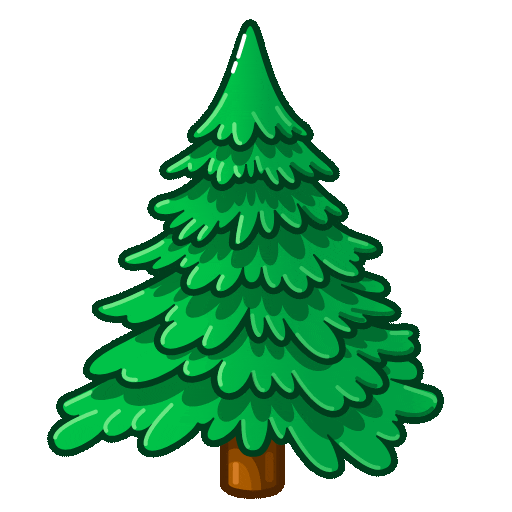